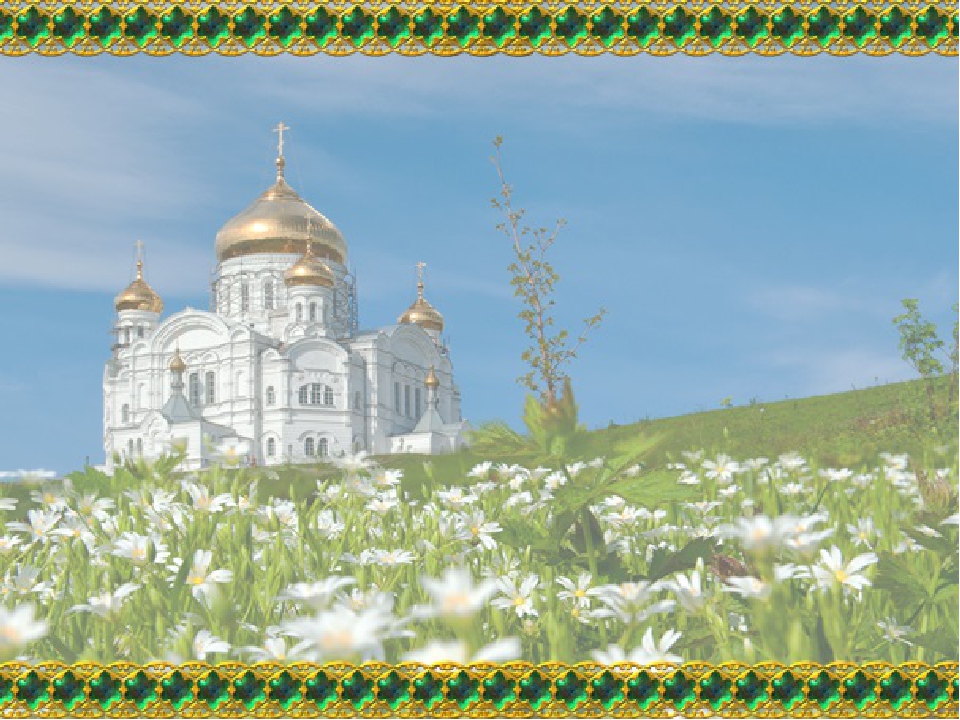 Муниципальное дошкольное образовательное учреждение детский сад «Теремок»
                         
                           Проект
                         «ТРОИЦА»


разработала и провела 
музыкальный руководитель
 Е.А. Малышева
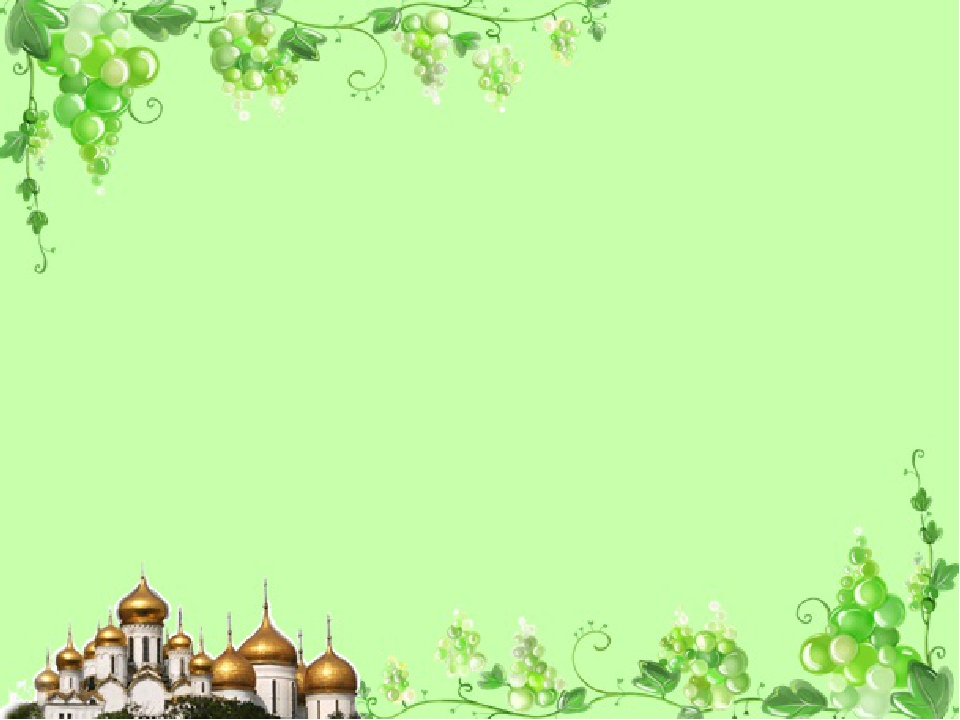 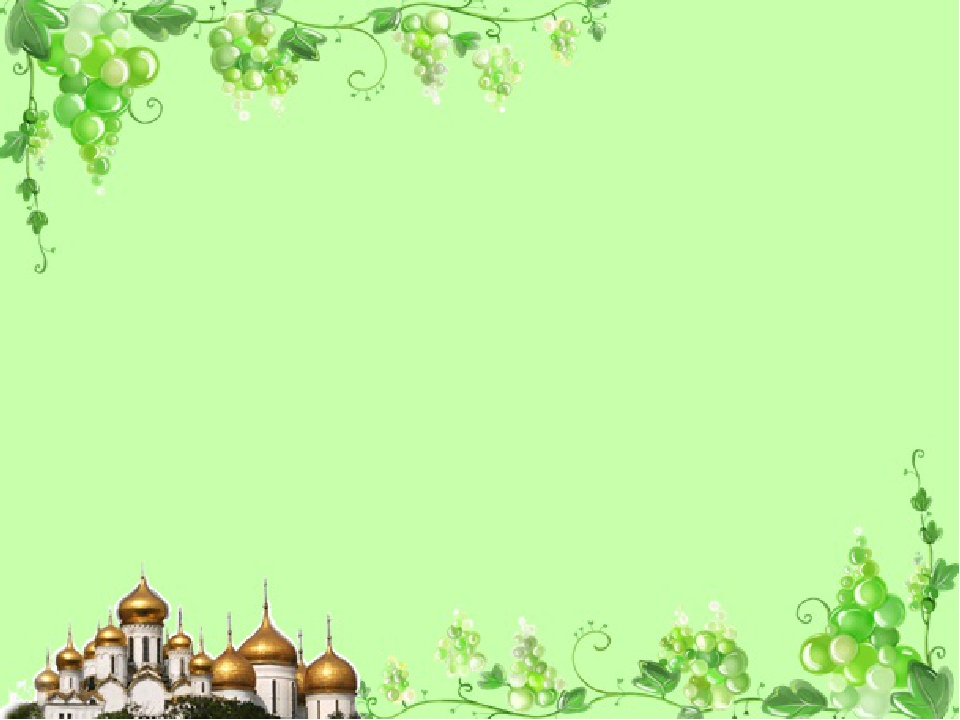 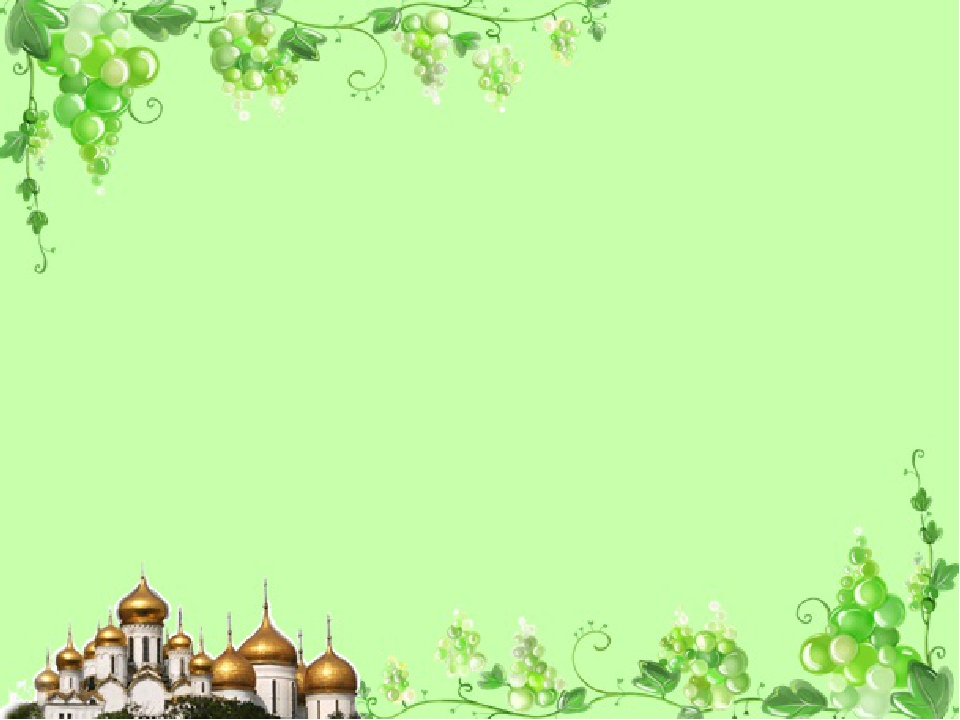 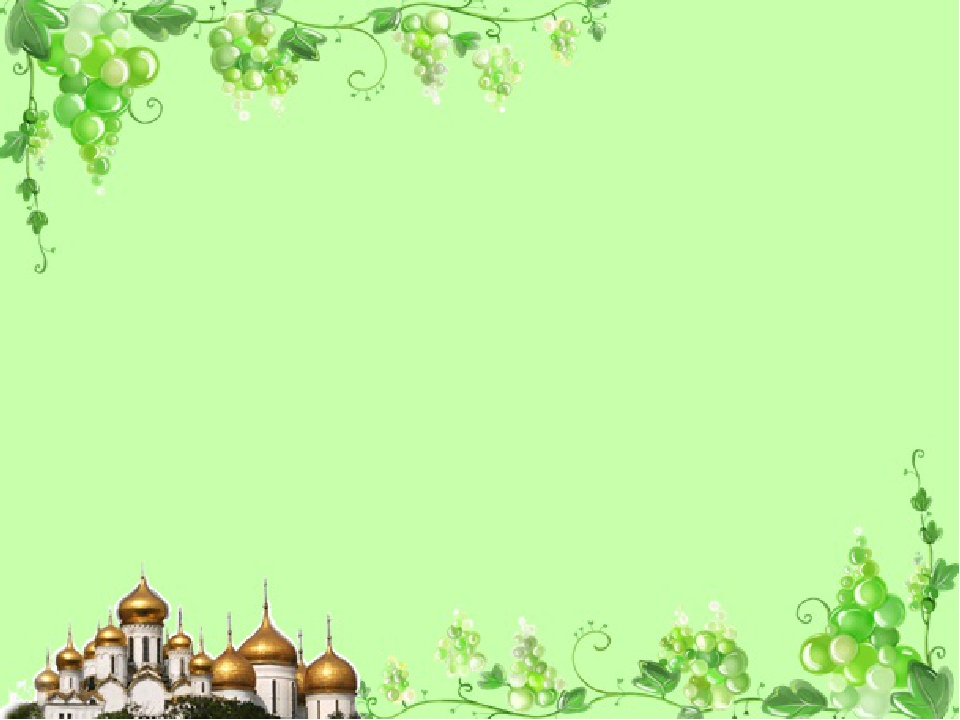 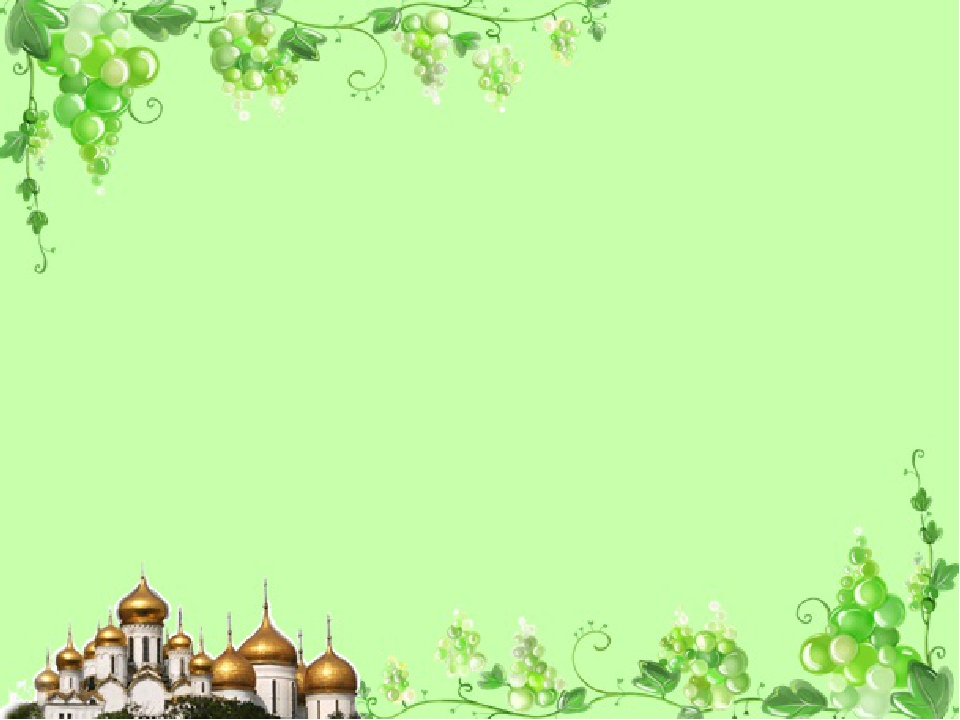 Тип проекта: познавательно-творческий.
Участники проекта: дети, воспитатели, родители.
Срок реализации: краткосрочный.
Название проекта: Троица.
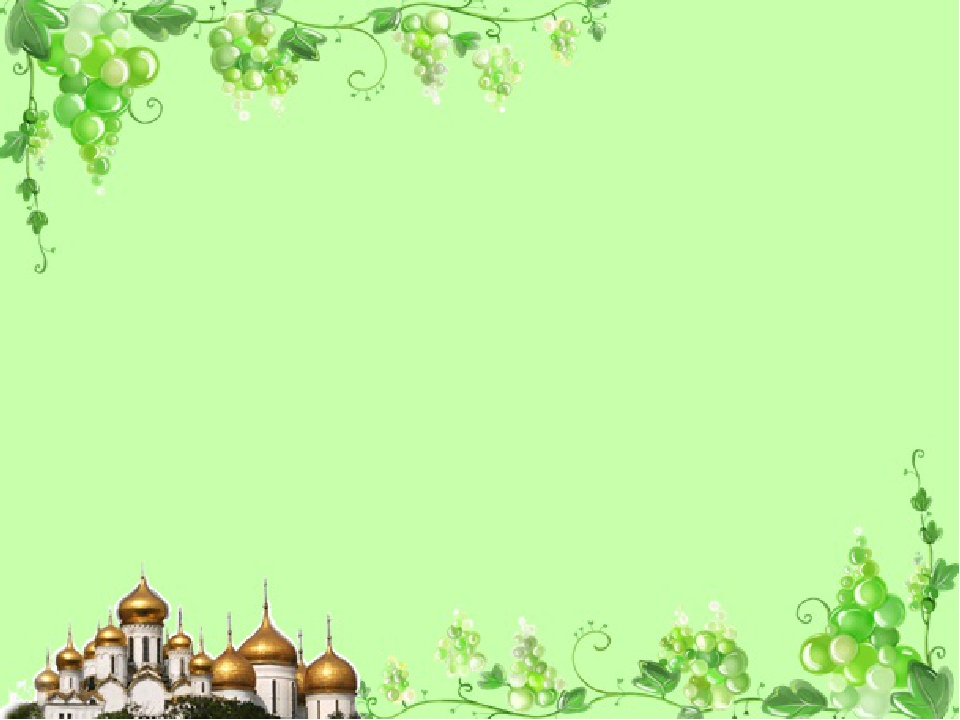 Цель проекта:  Познакомить детей
 с русским народным творчеством,
 с народными традициями, воспитывать бережное отношение 
к природе, прививать любовь
 к русским хороводам, играм, 
желание их исполнять.
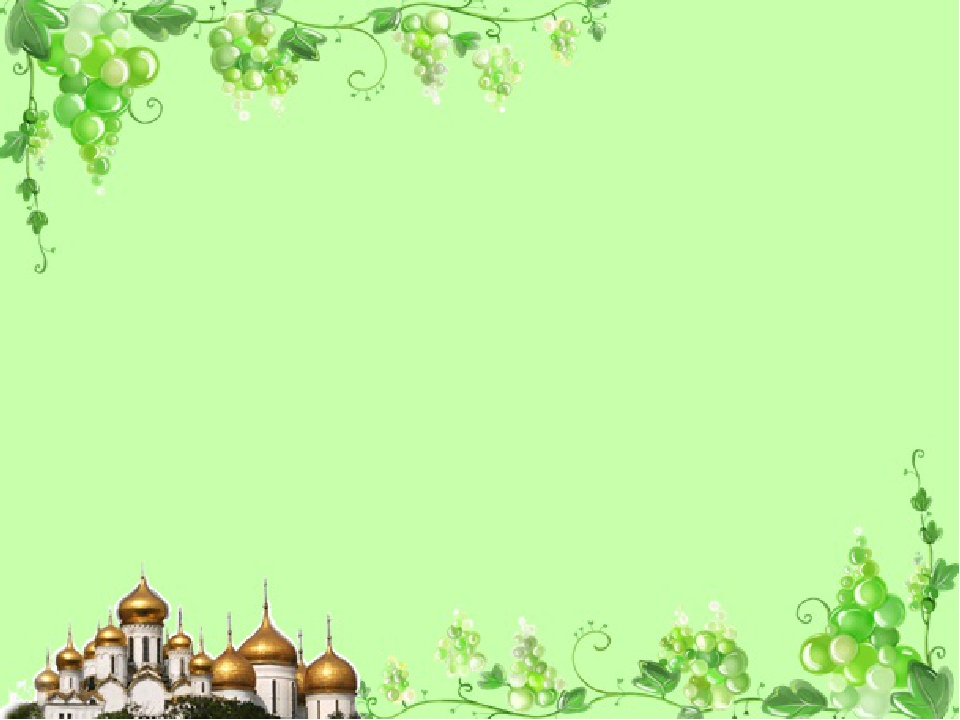 Задачи работы с детьми:
 - Приобщить детей к истокам православной культуры через сопричастие к церковным праздникам и восстановление традиций русского народа.
-  Способствовать становлению духовно-нравственных ценностей на основе познания и раскрытия значения православных праздников.
- Создать условия для творческой деятельности.
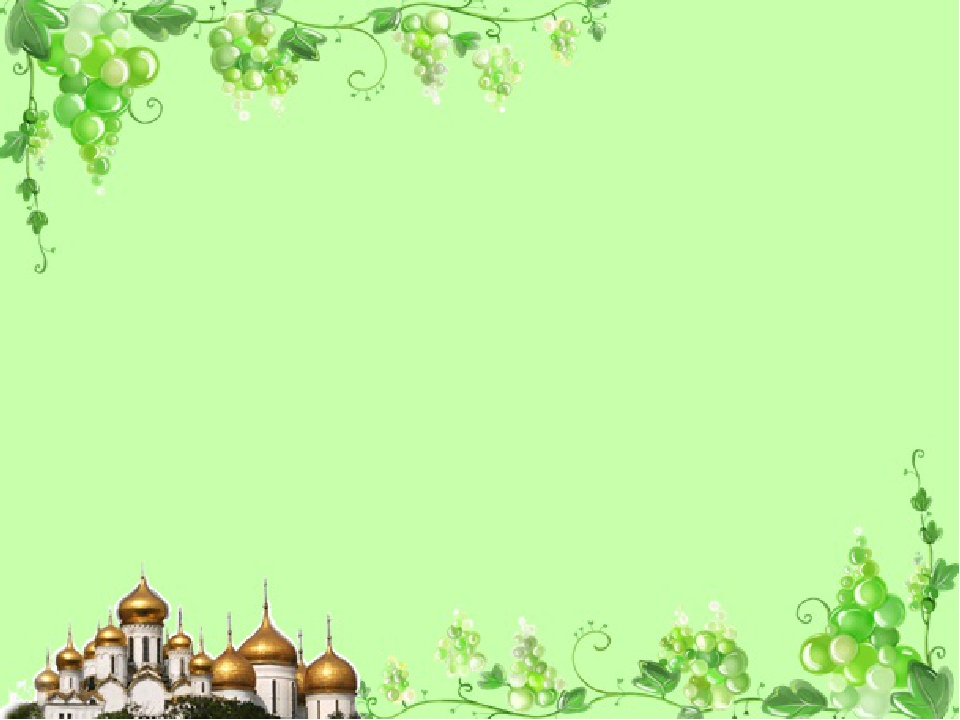 Задачи работы с родителями:
- Ознакомление родителей с темой, целями, задачами и актуальностью данного проекта.
- Предоставление консультативного материала для проведения бесед с детьми.
- Мотивирование к ресурсному обеспечению проекта. (материалы для консультаций, материалы для детской деятельности, материалы для праздника)
- Побуждение к совместной деятельности с детьми по теме проекта.
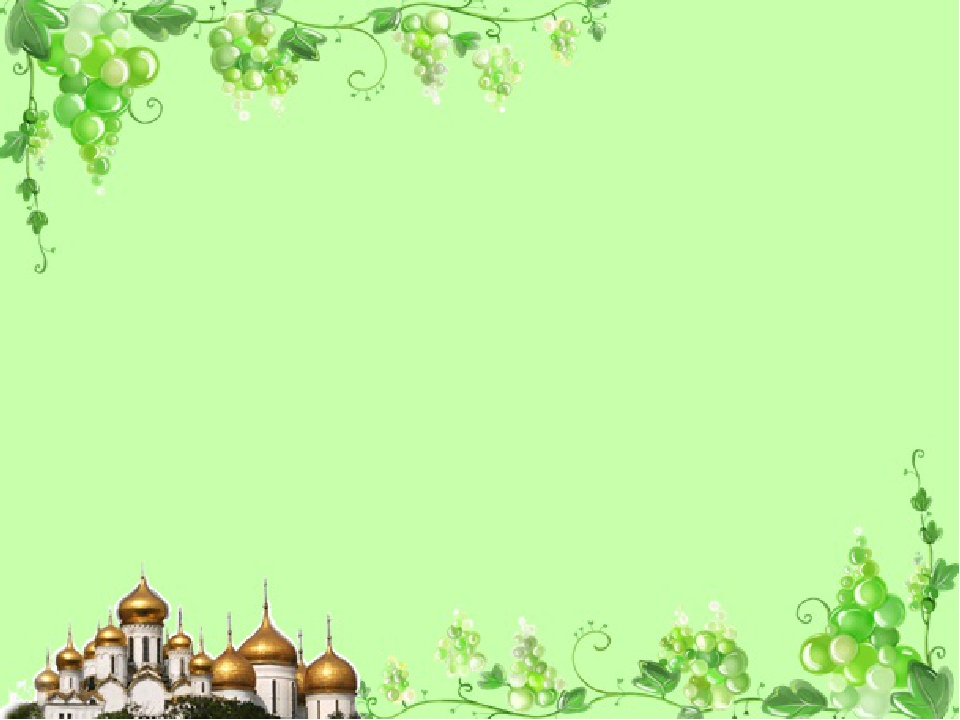 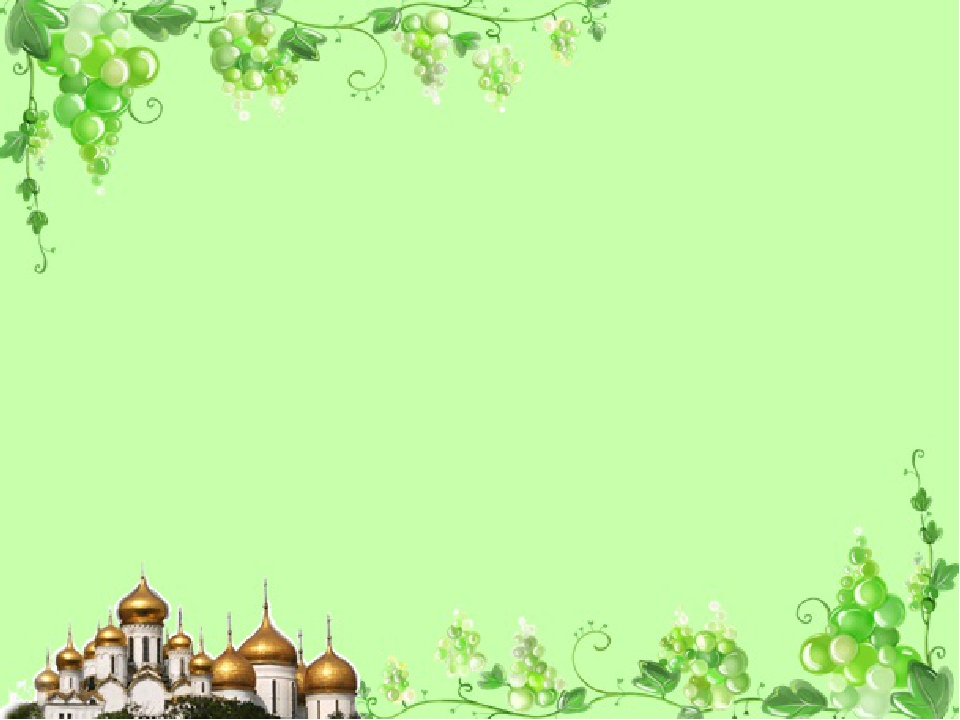 Праздник – это средство приобщения детей к национальным традициям, обрядам, ритуалам и в то же время
форма духовного обогащения ребёнка, его становления как личности.
В каждом человеке ощущение природы и всей ее красоты сливается с радостью активной деятельностью и творчеством. Это настроение воплощается и находит свое выражение в празднике, прославляющем красоту природы.
 Символом и поэтическим прообразом является белая берёзка. 
В природе нет более поэтического дерева.
О ней поётся в народных и авторских песнях, рассказывается в сказках и былинах.
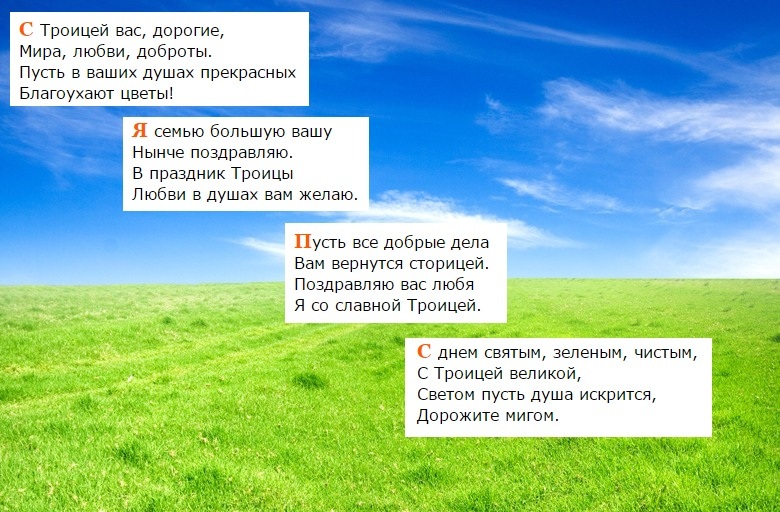 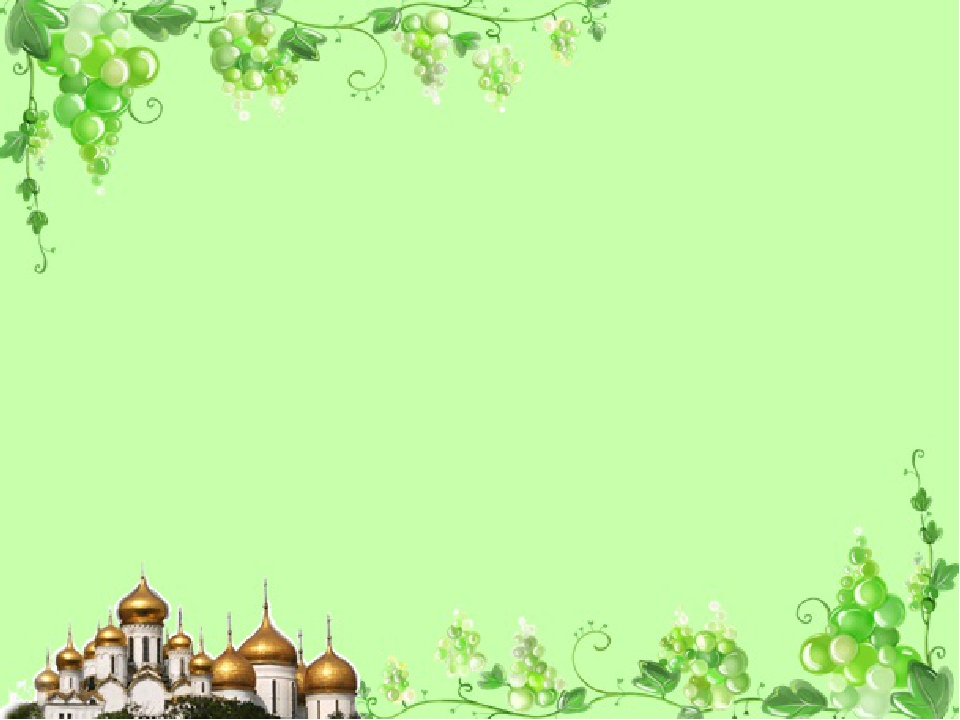 Этапы реализации проекта:
1.Беседа.
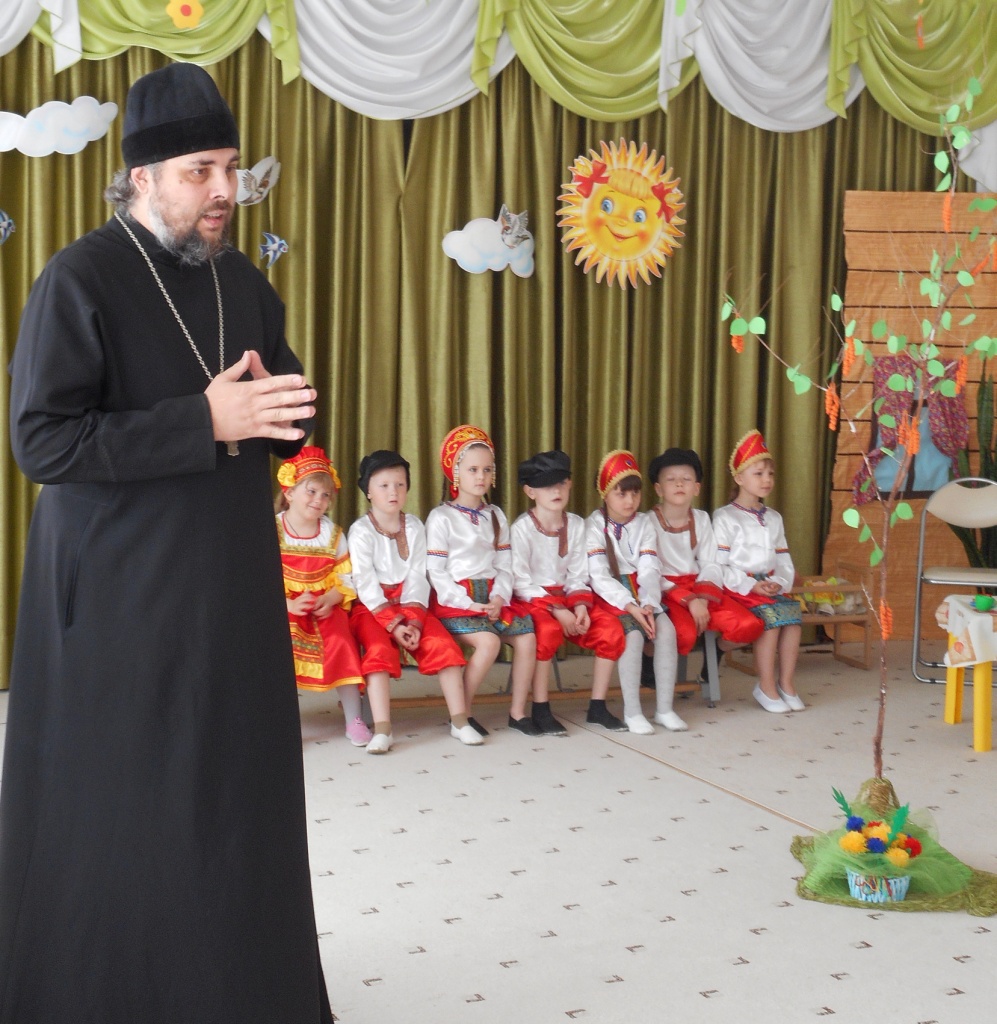 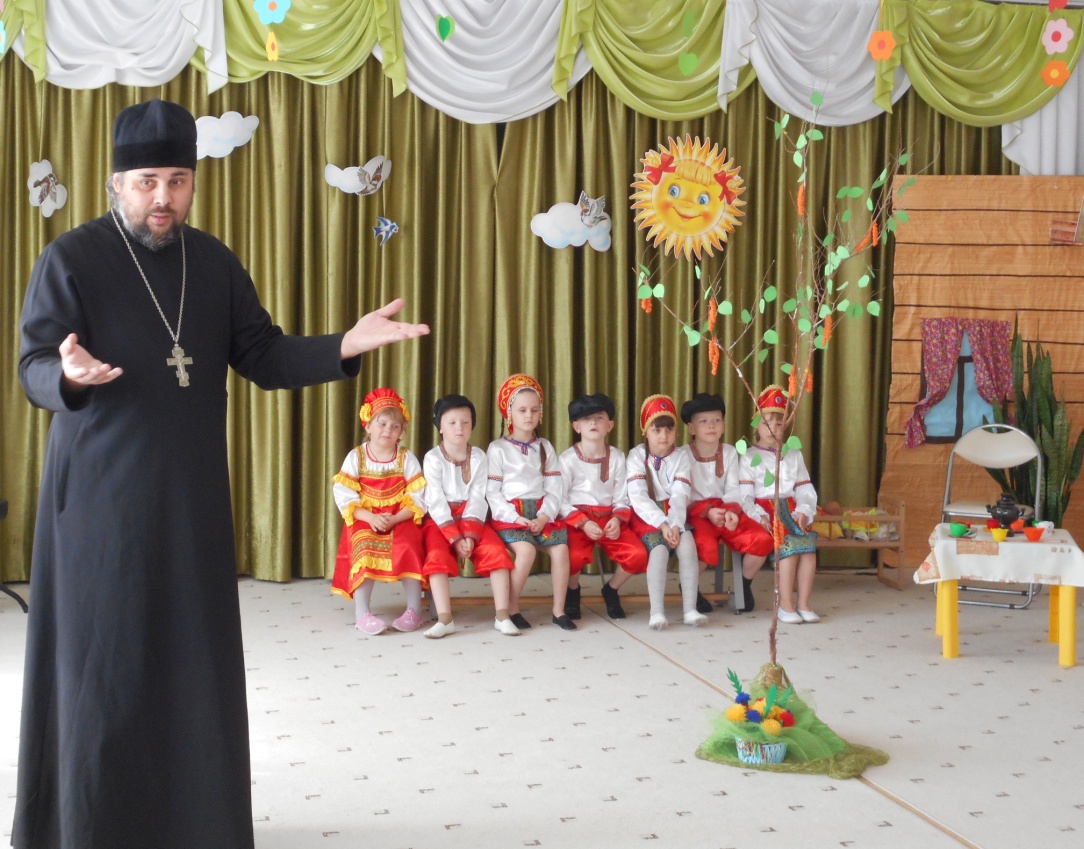 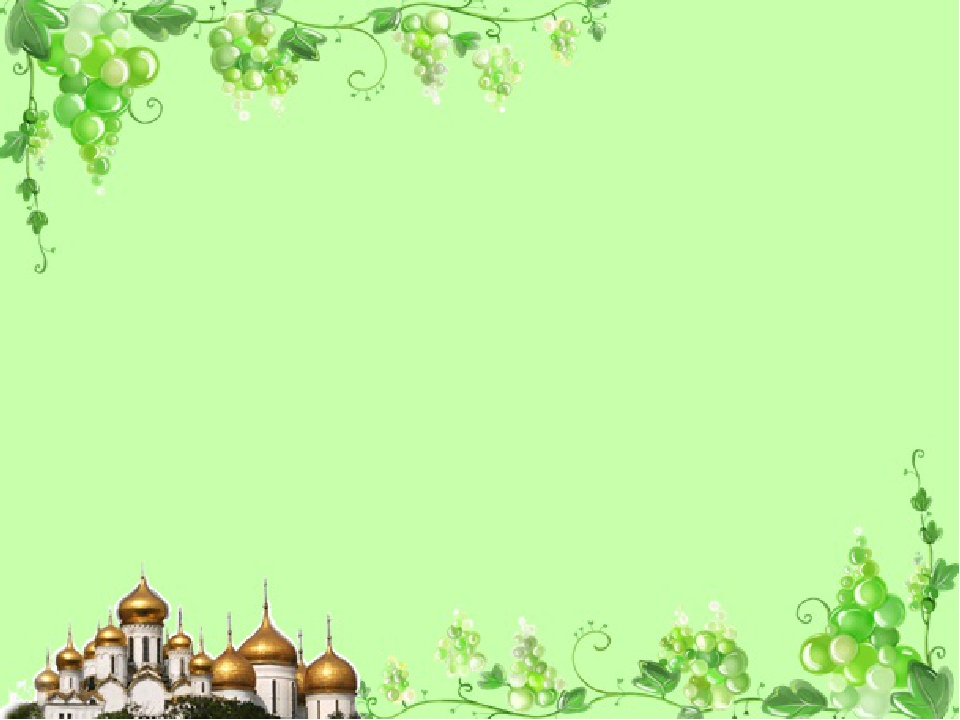 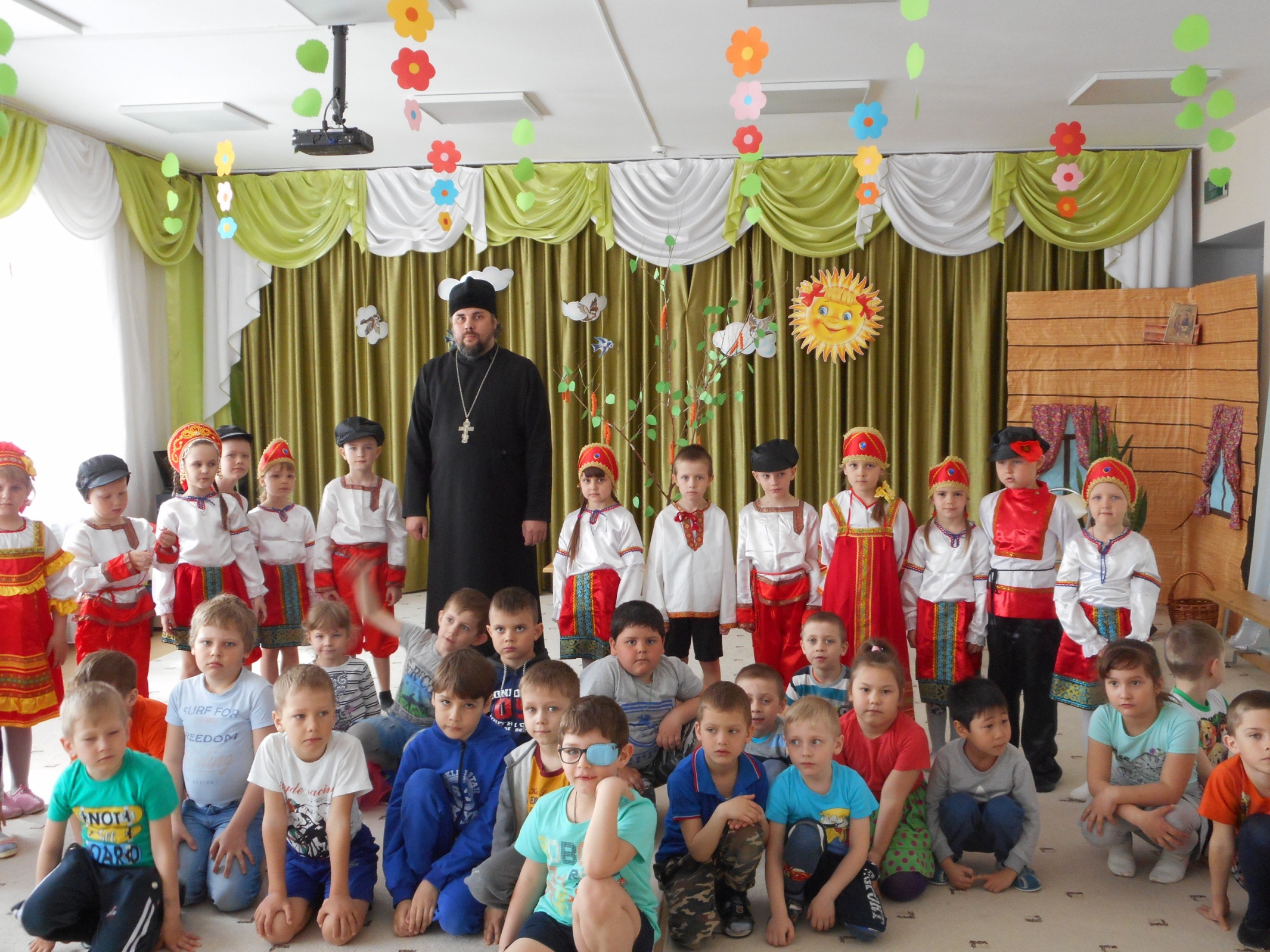 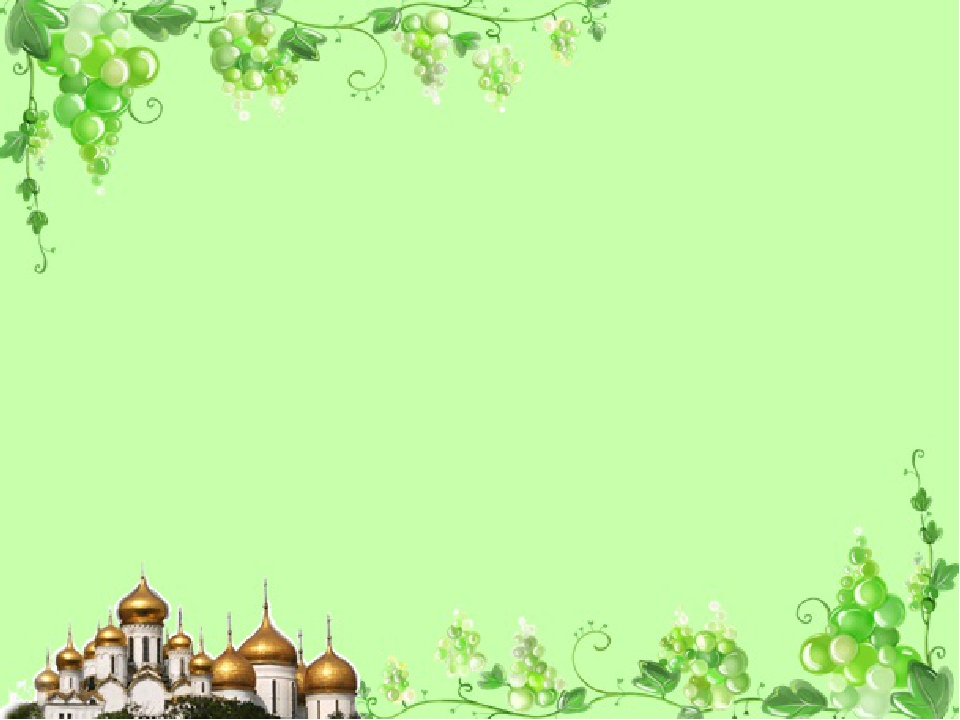 2.Разучивание с детьми песен и стихов.
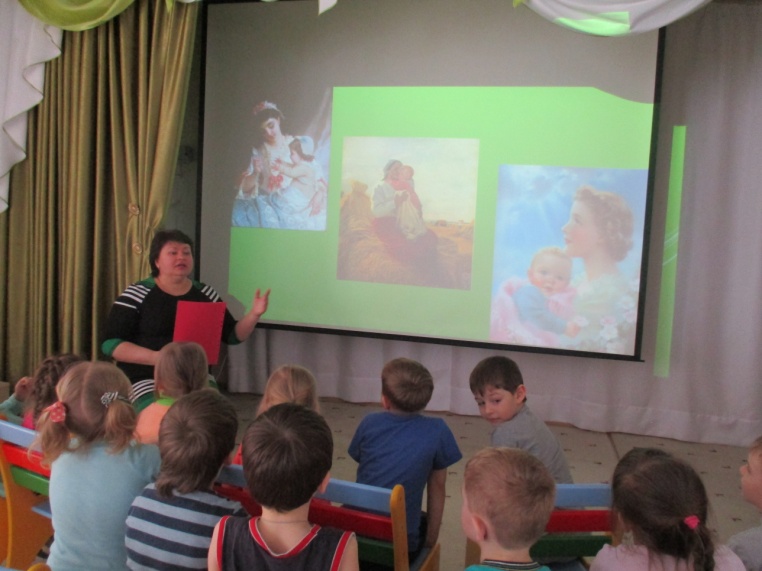 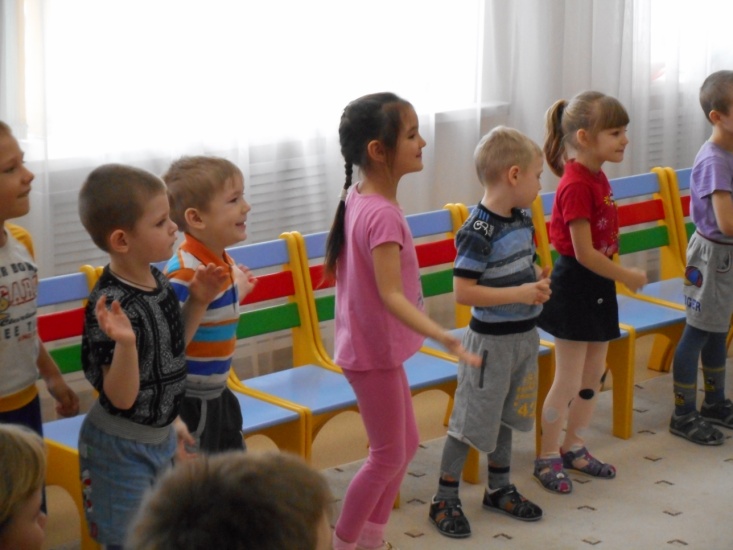 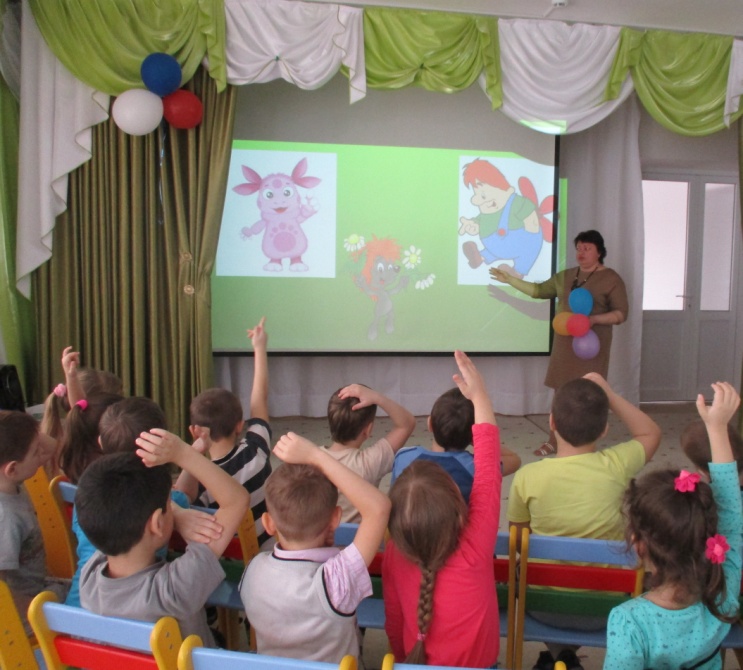 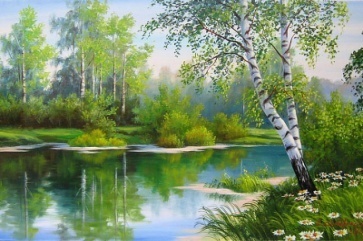 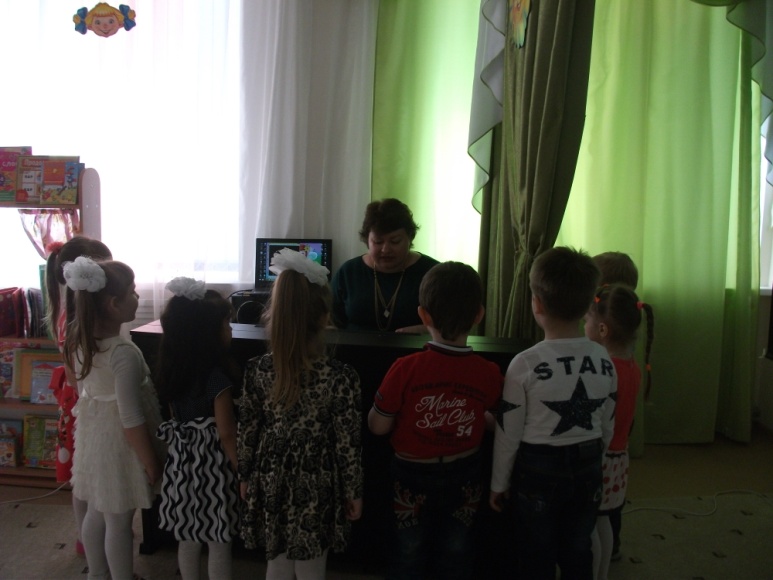 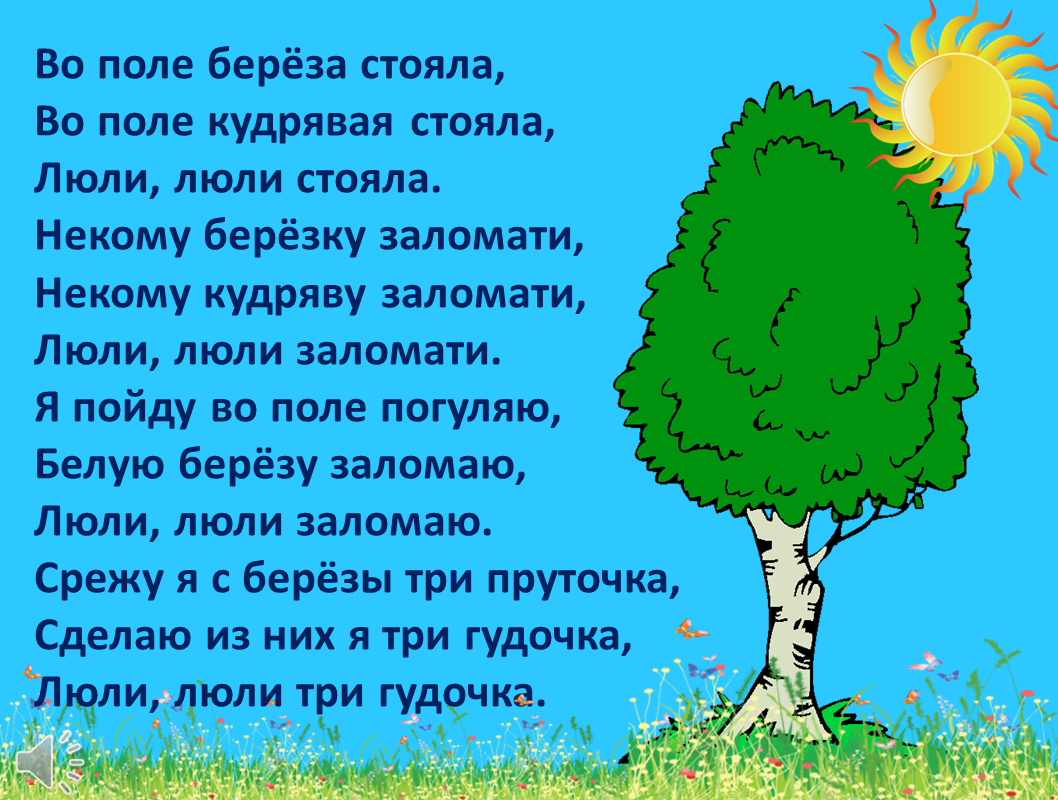 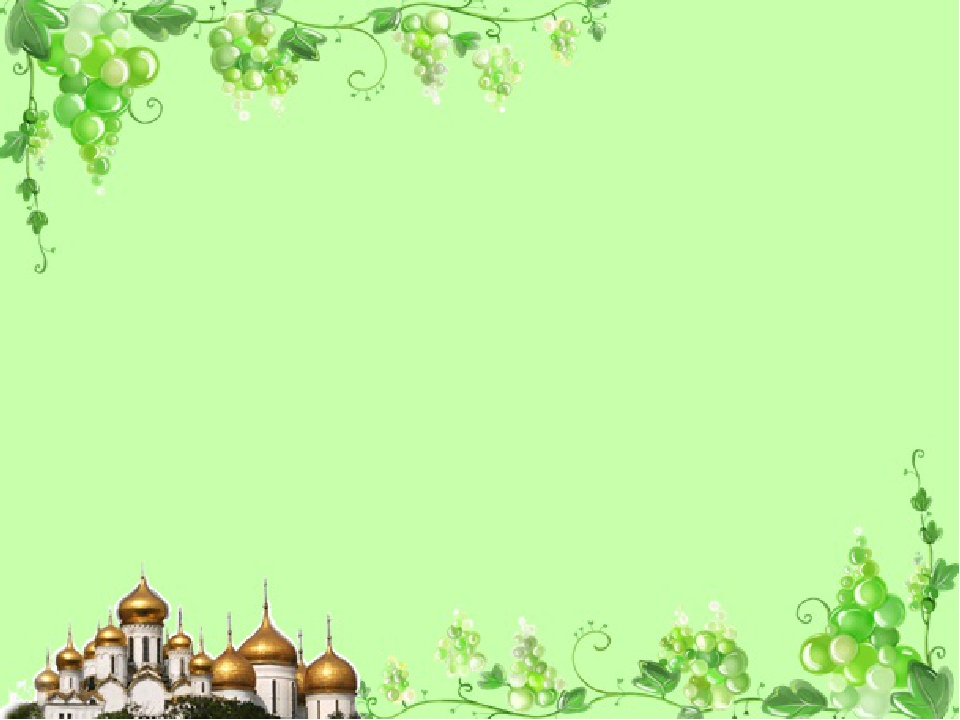 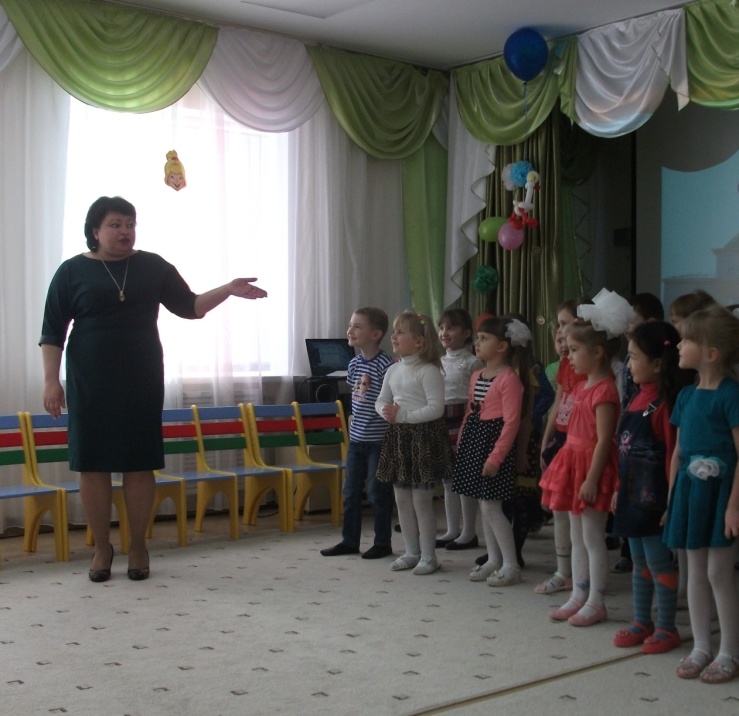 3. Разучивание игр.
Игра «Заинька»
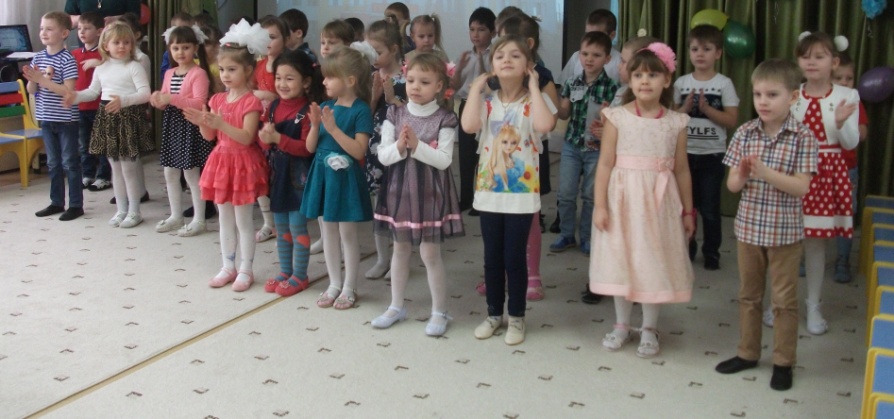 Игра «Горелки»
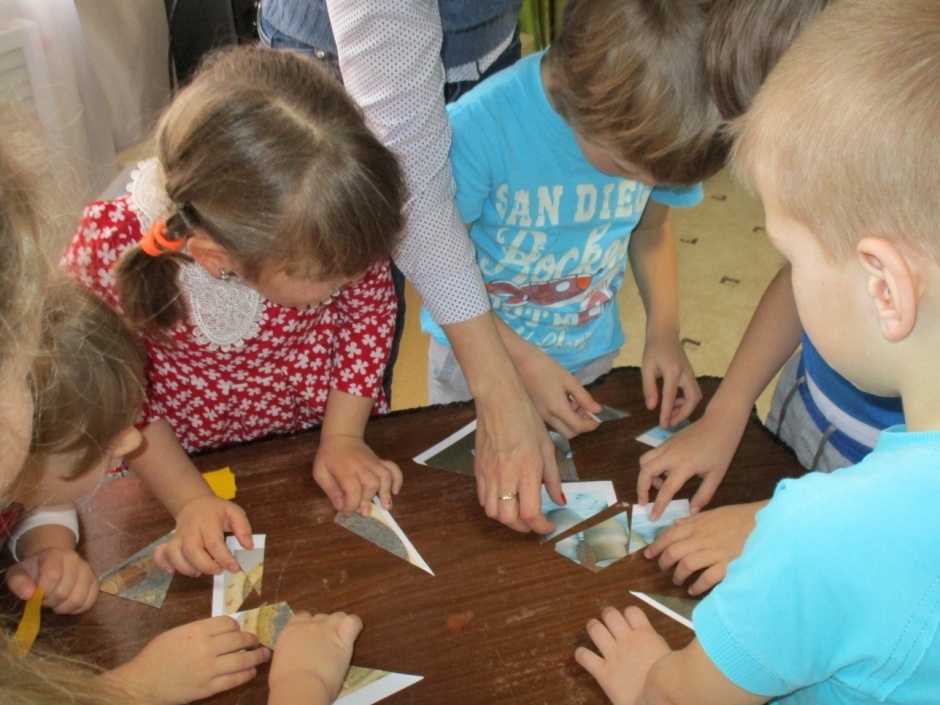 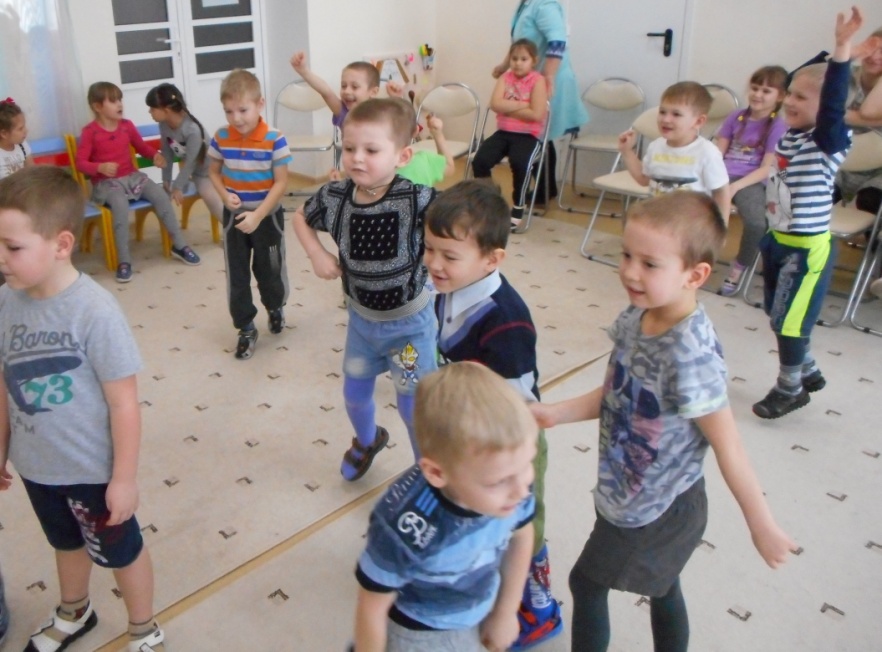 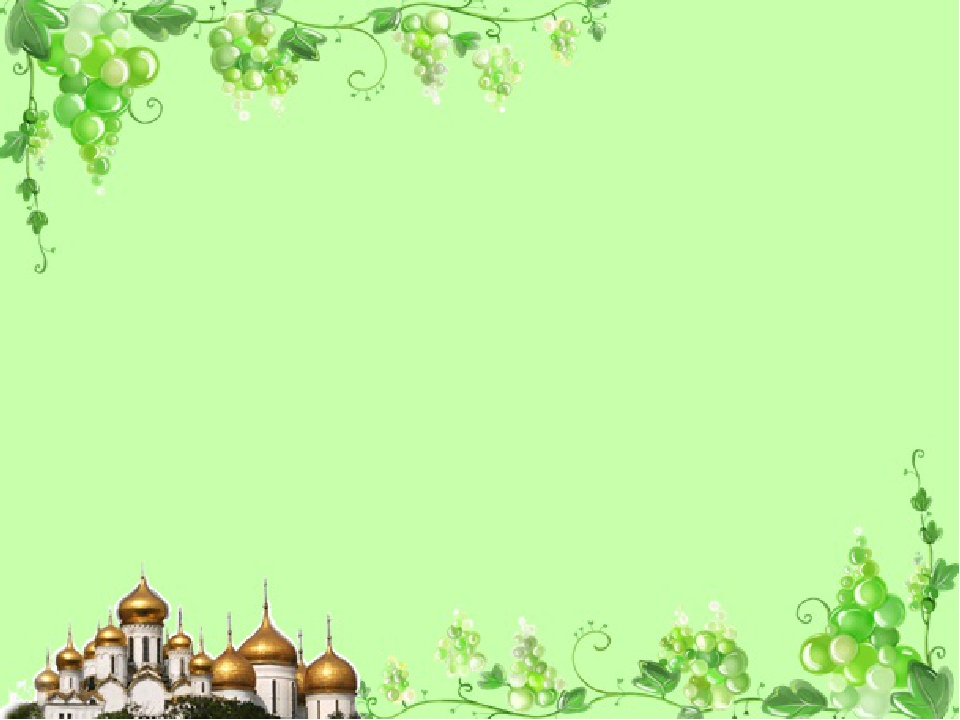 3.Обрывная аппликация
Коллективная работа группы «Лютики»
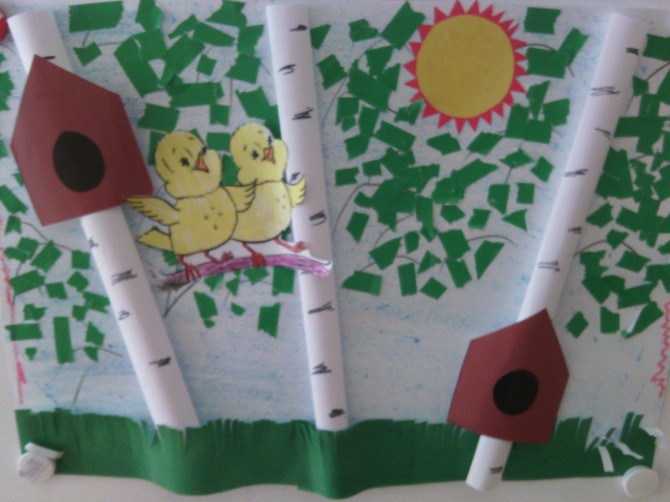 Группа «Васильки»
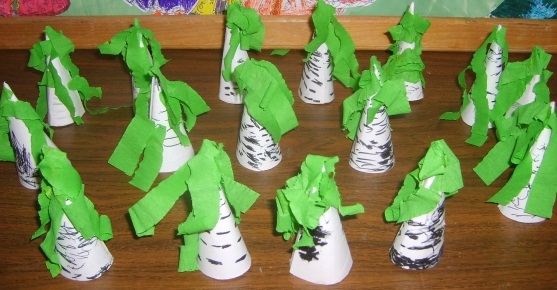 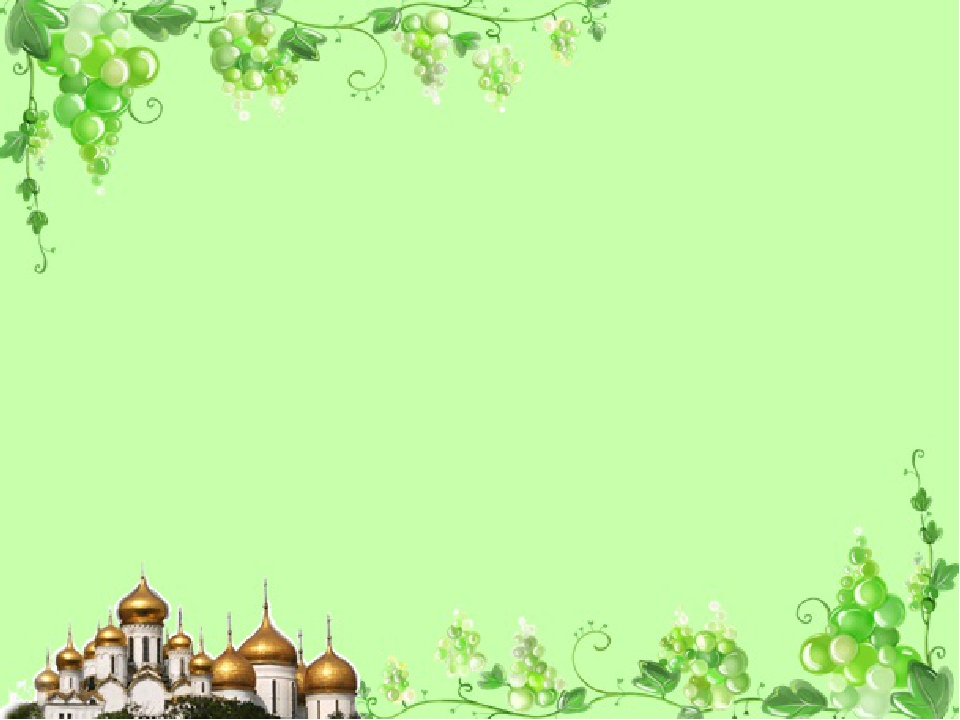 4.Выучите с детьми
(раздаточный материал для родителей)
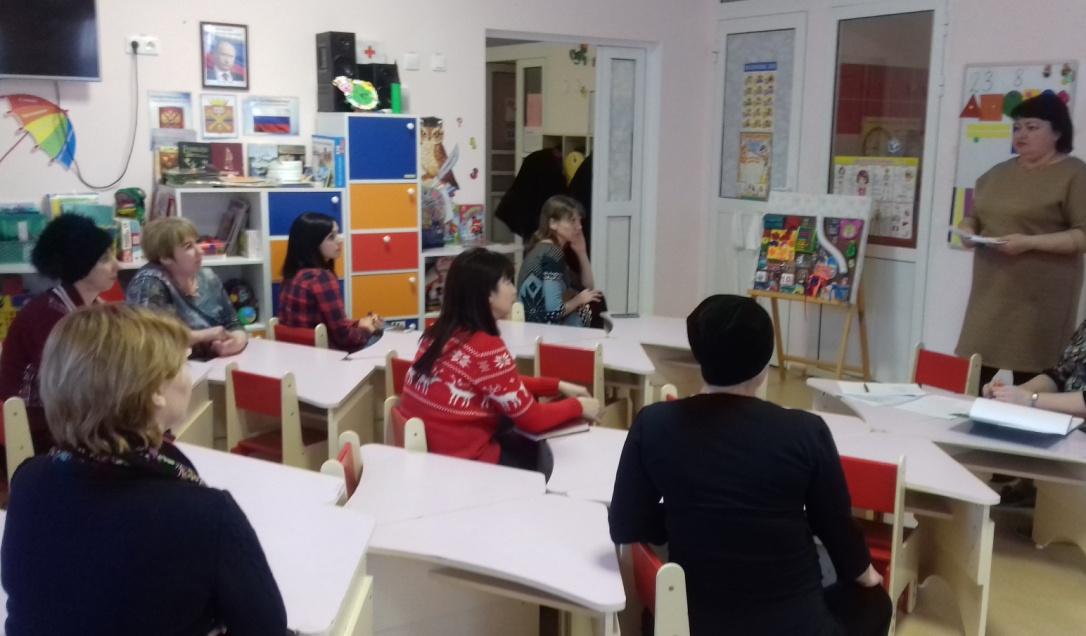 Запомнился мне лес, широкий, русский,
Омытый свежей, утренней росой.
Красавица березка в легкой блузке,
С зеленою распущенной косой.
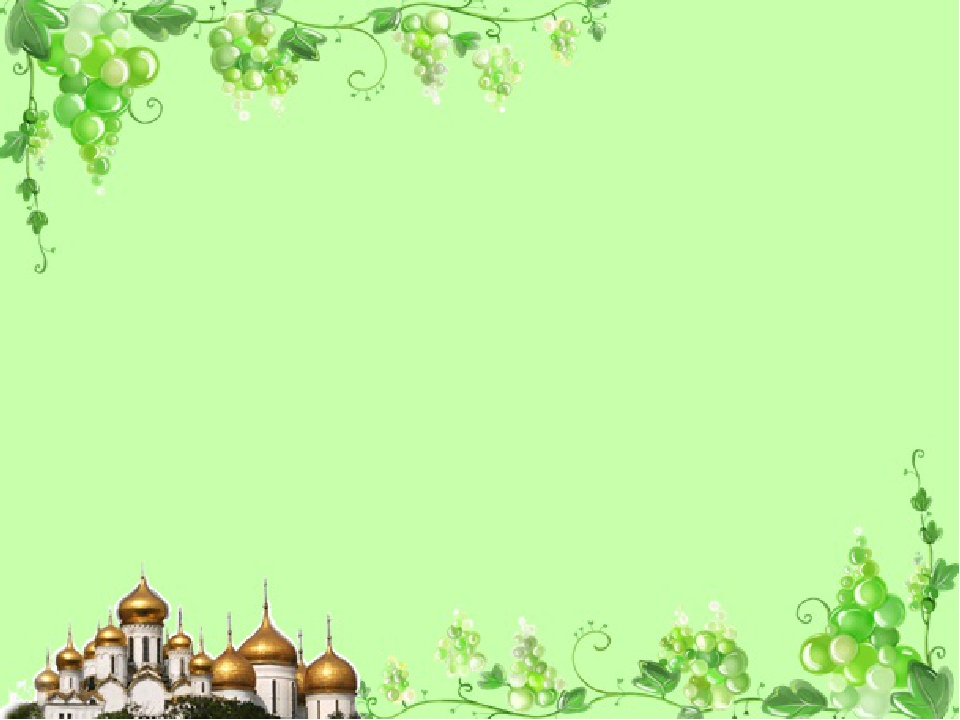 Праздник Троица.
Начало лета – Троица!Такая красота!И дышится, и молится,И в сердце чистота.Берёзки белоствольныеВ зелёных платьях все,Полынь степная, вольнаяВ серебряной росе.Легко на сердце, благостно,Любовью всё живёт.На Троицу так радостно,И так душа поёт!
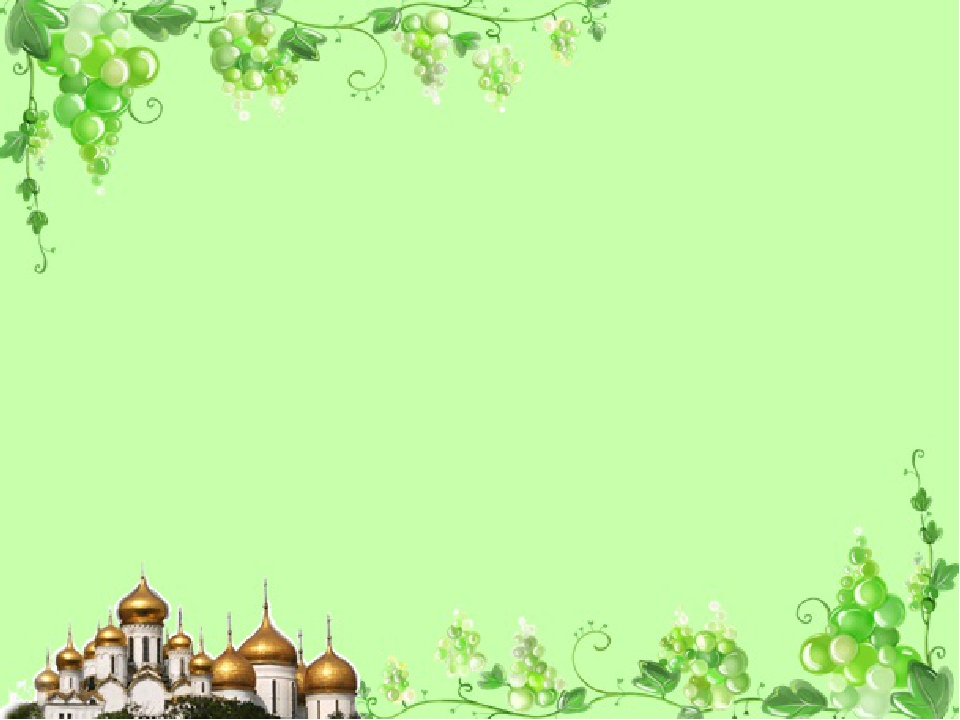 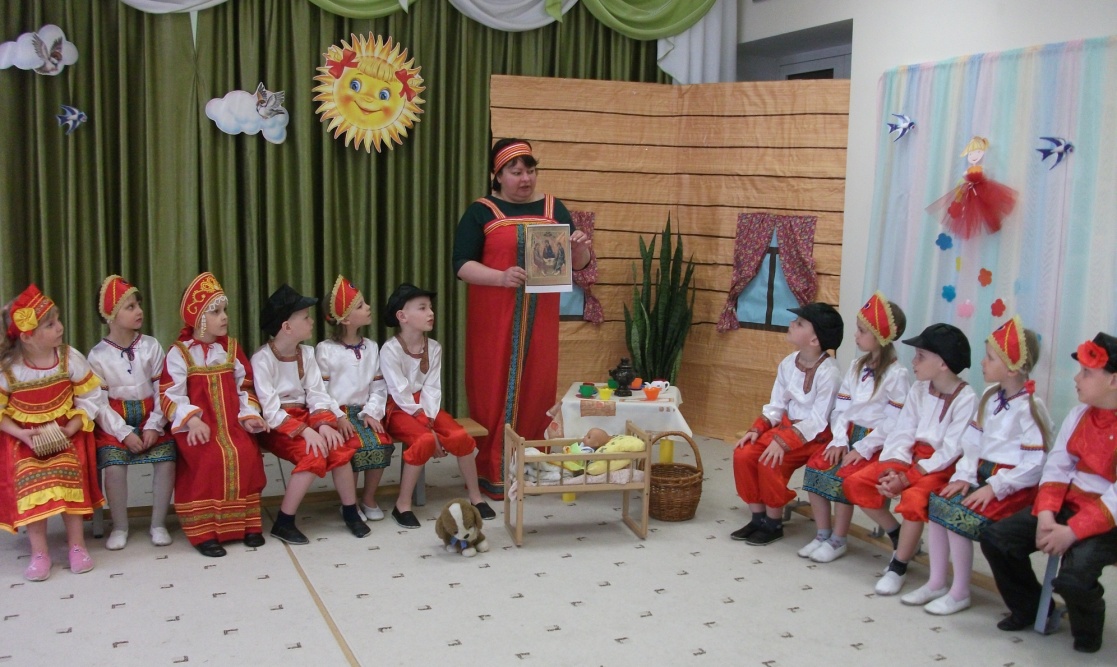 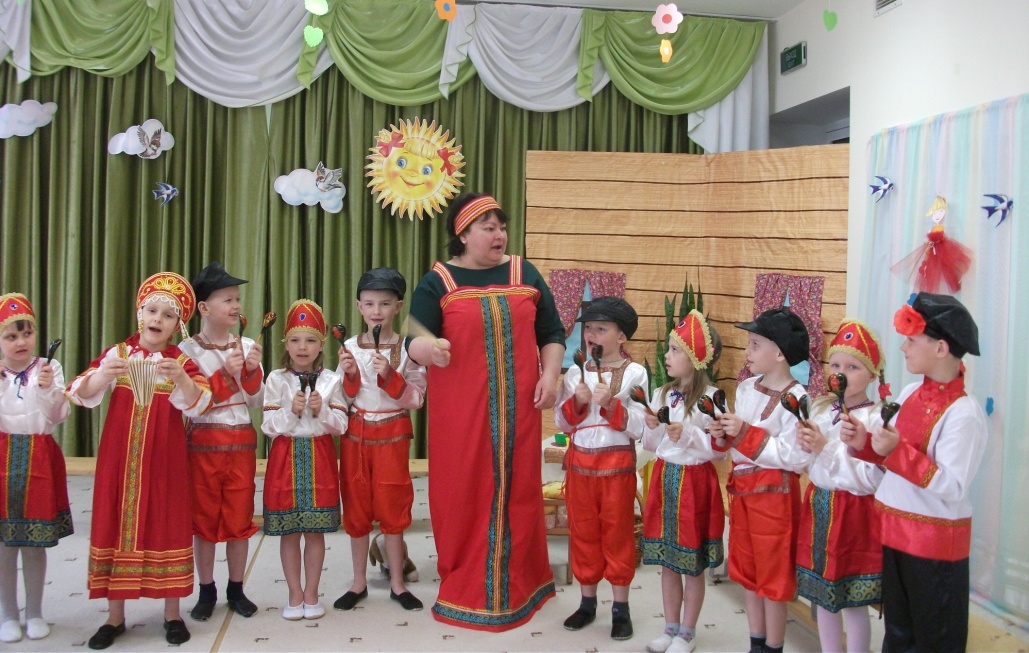 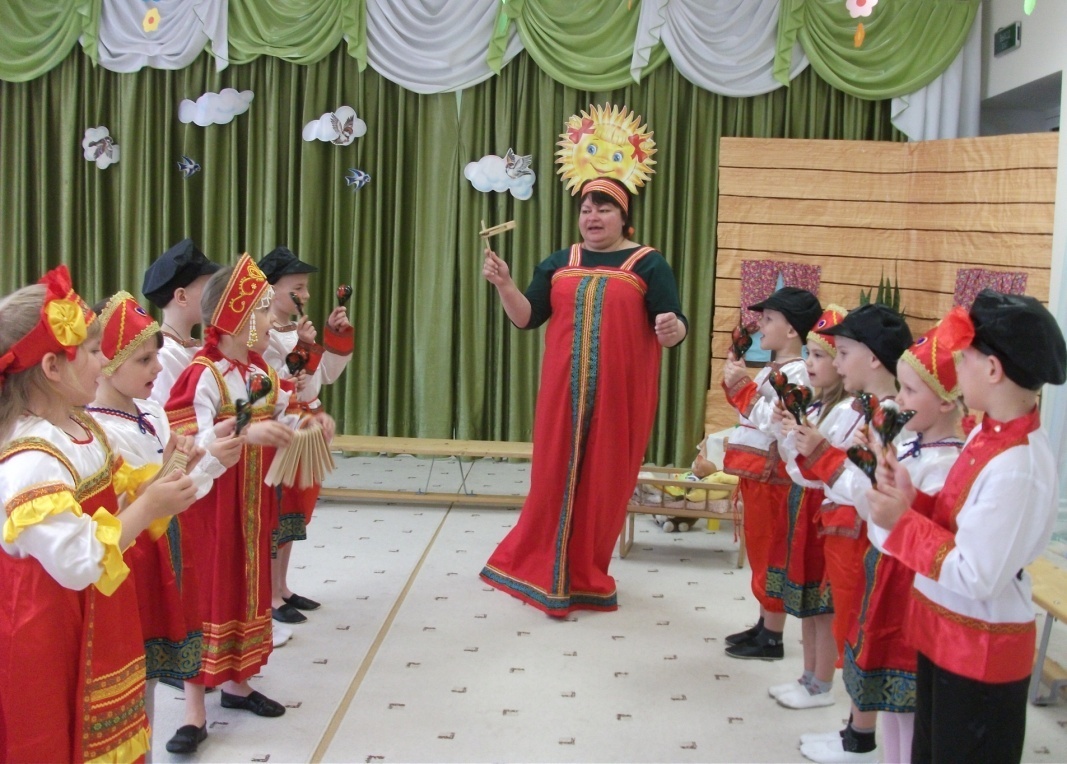 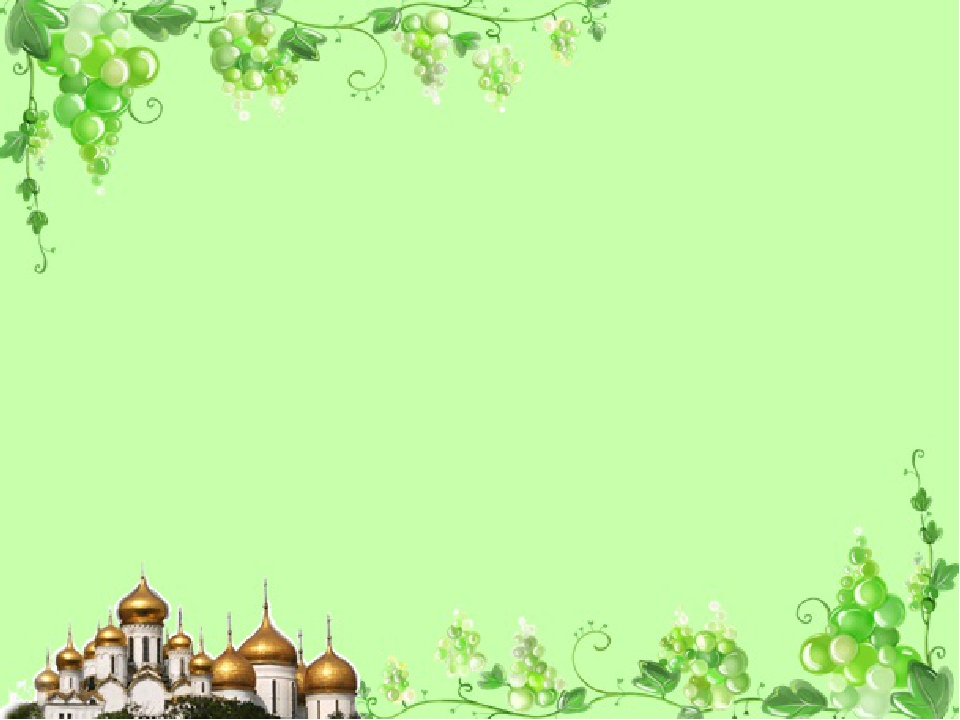 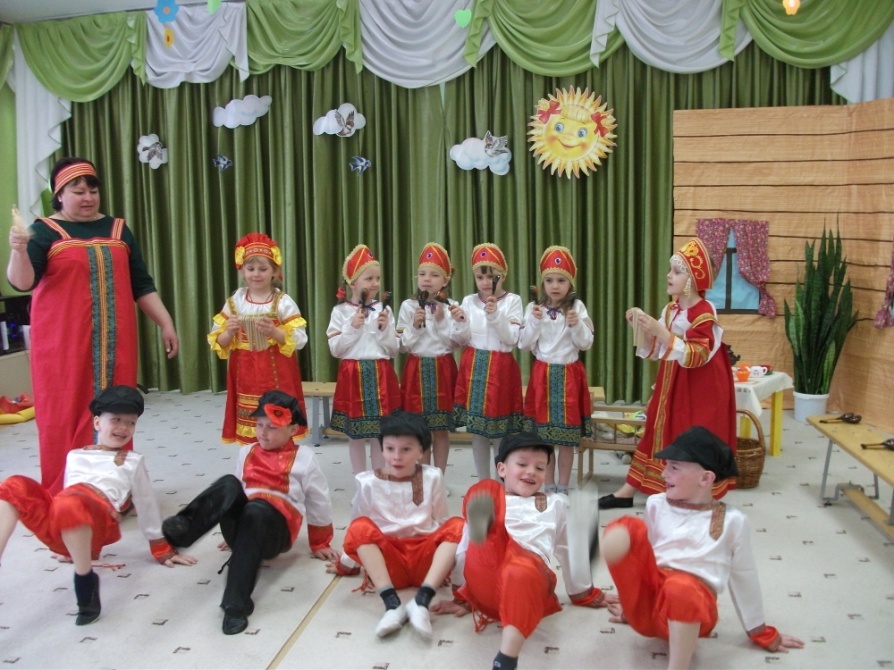 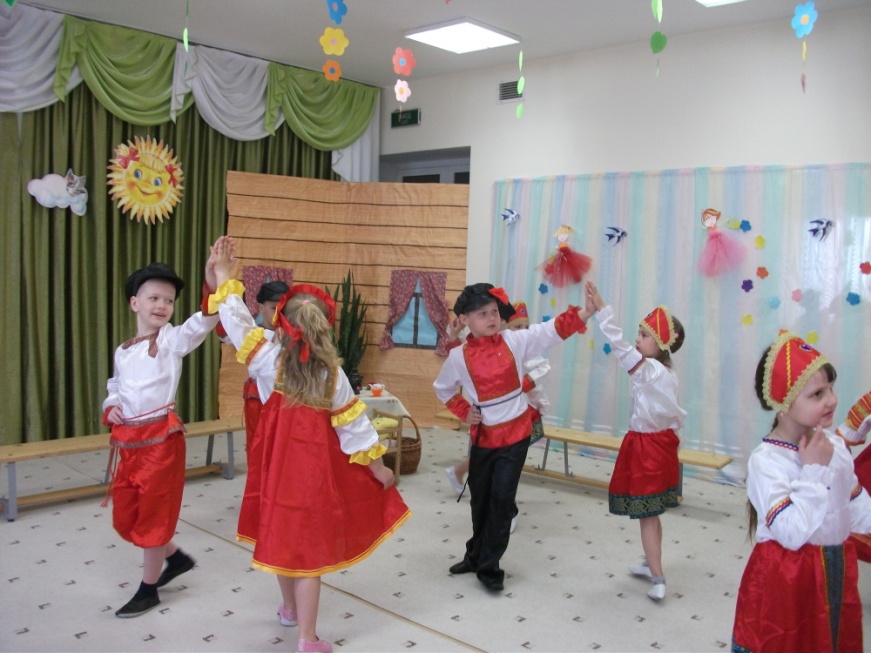 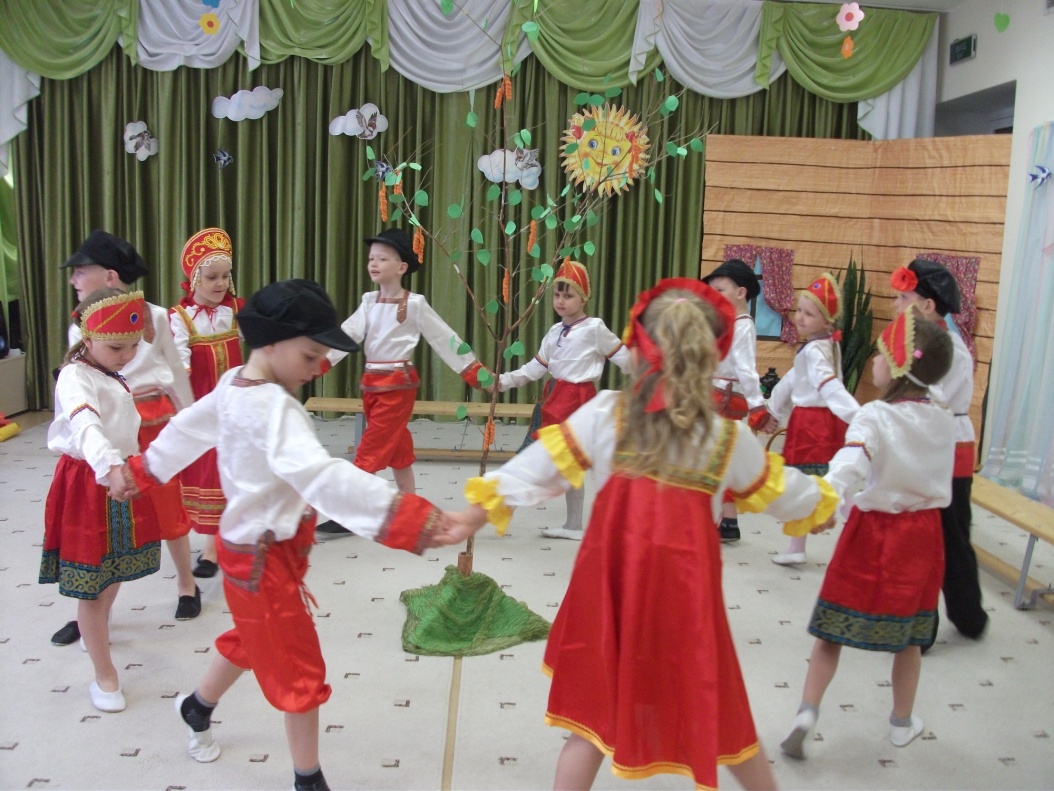 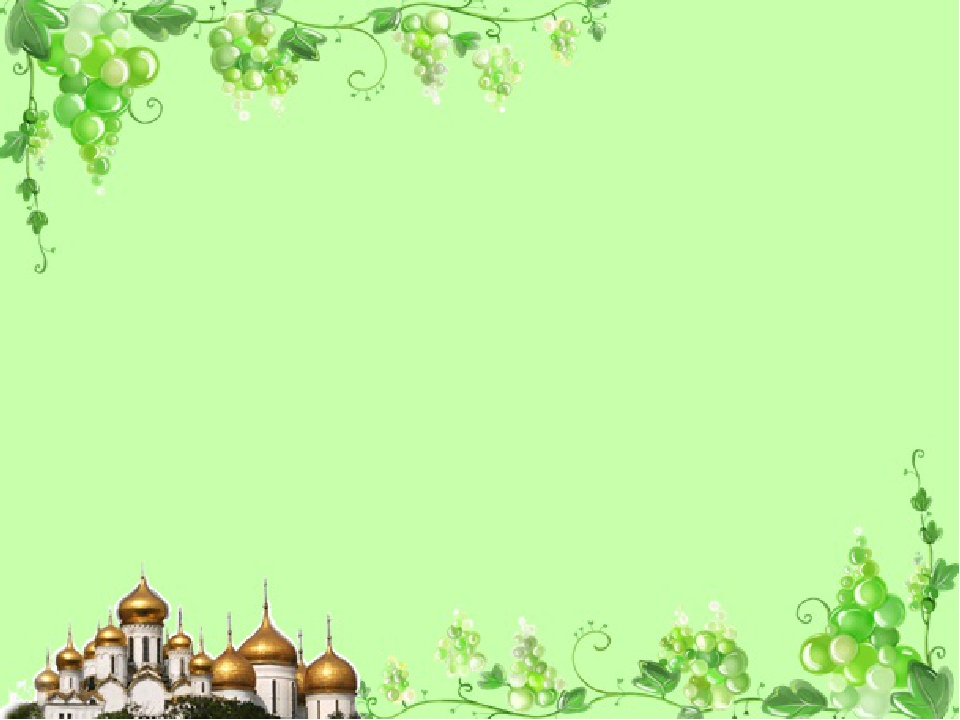 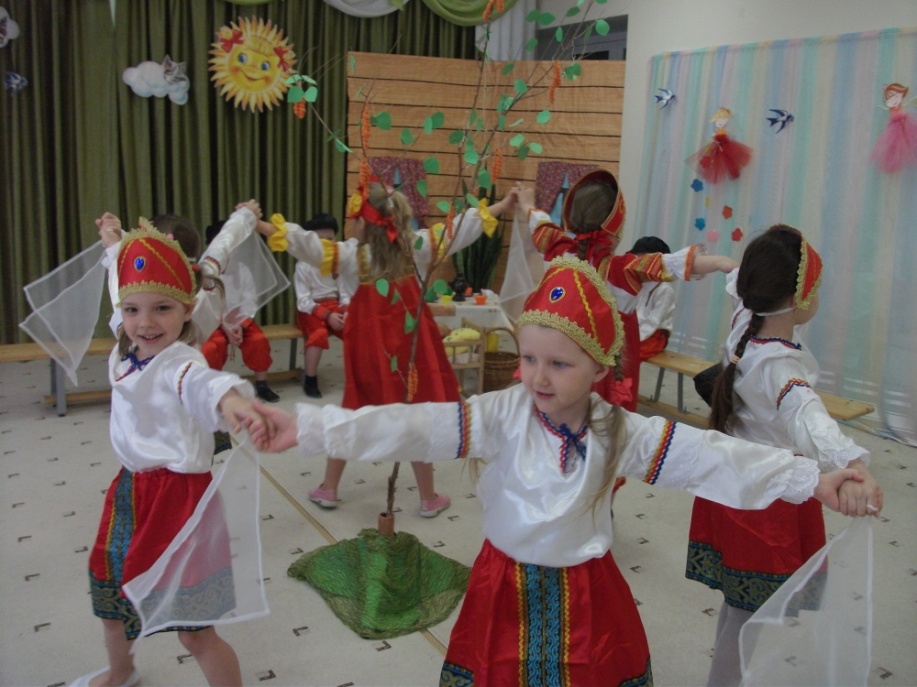 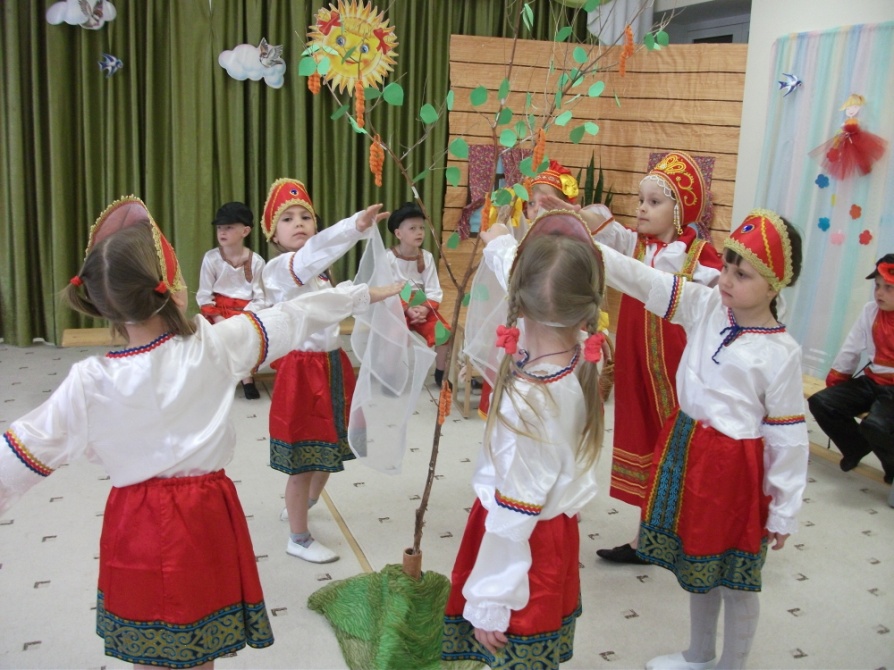 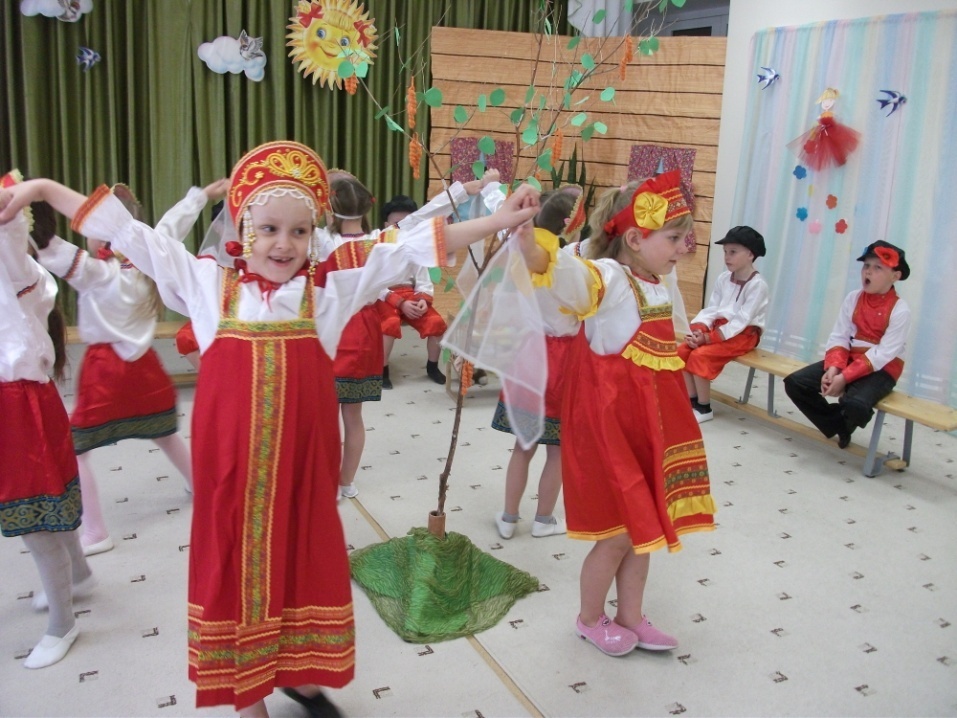 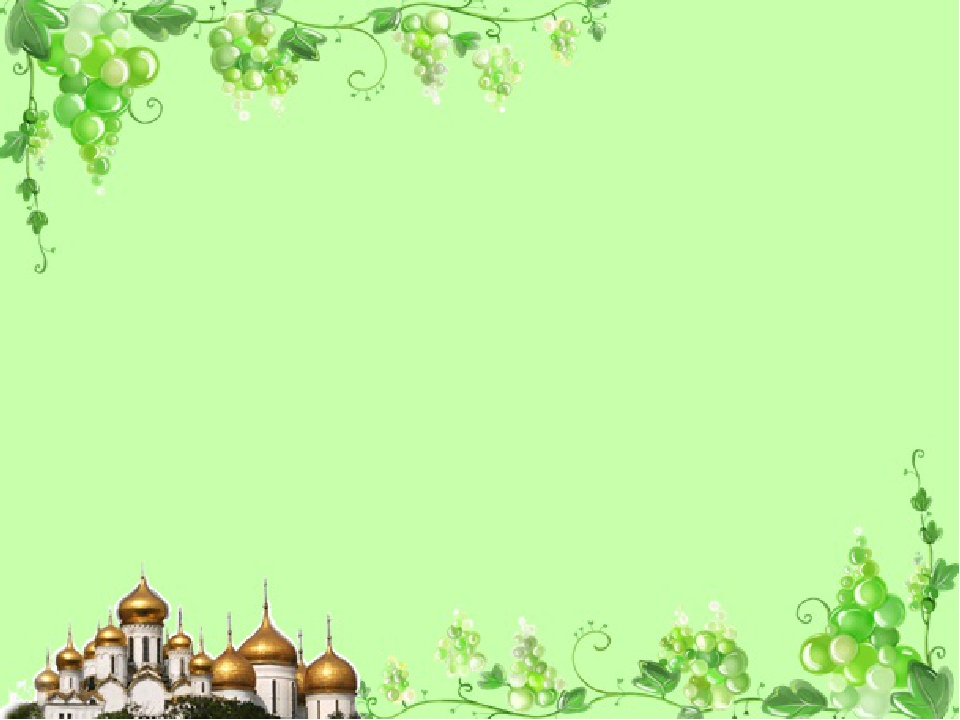 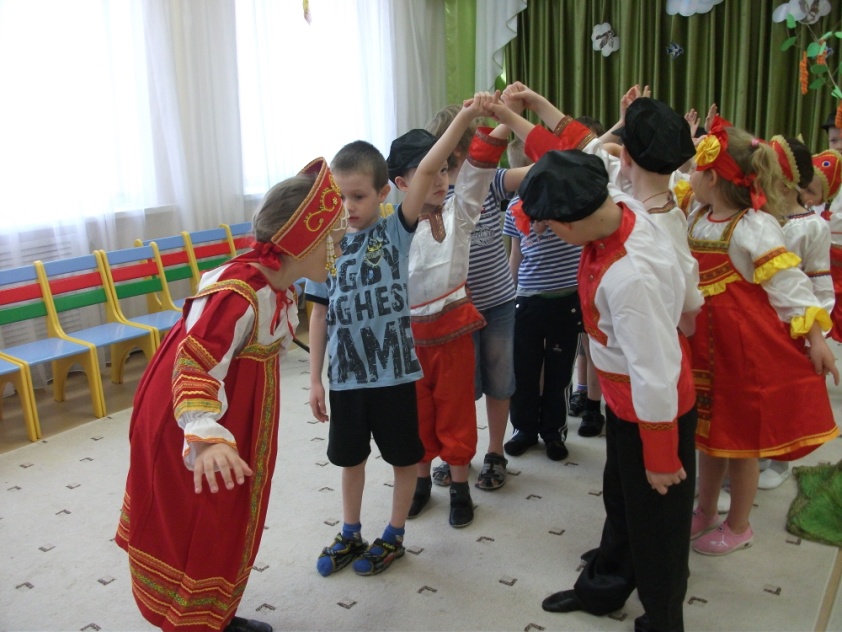 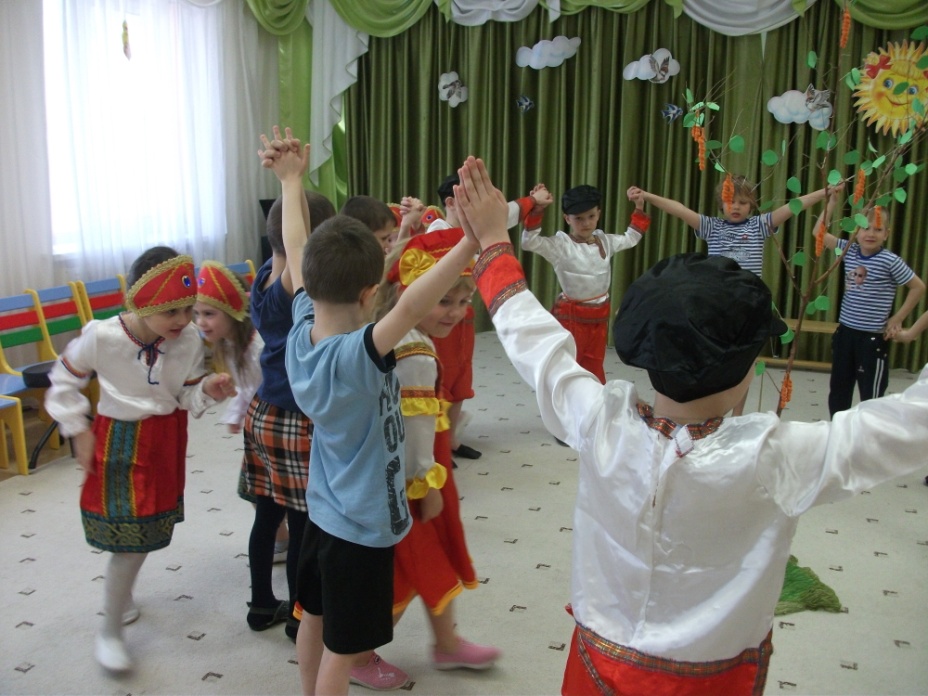 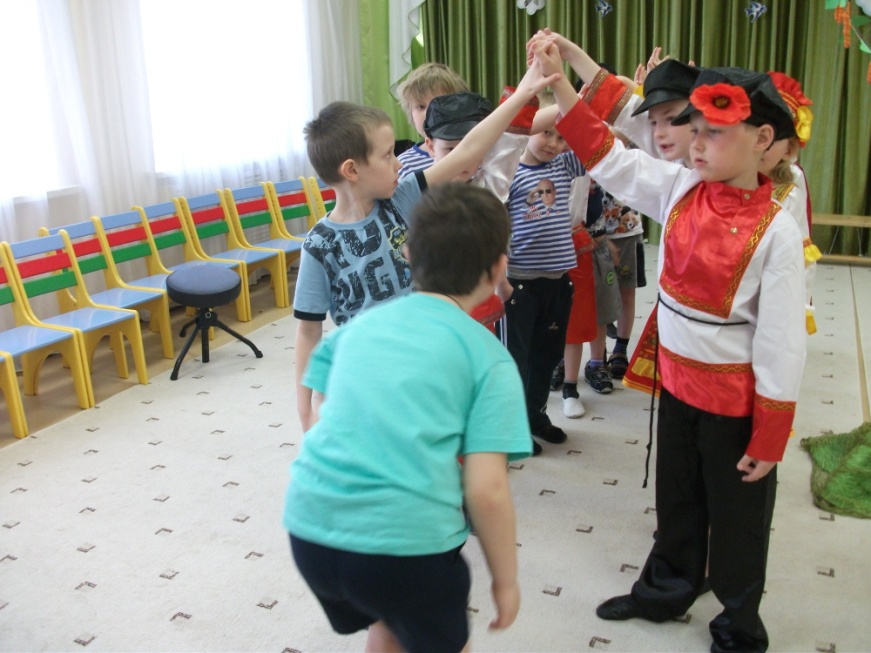 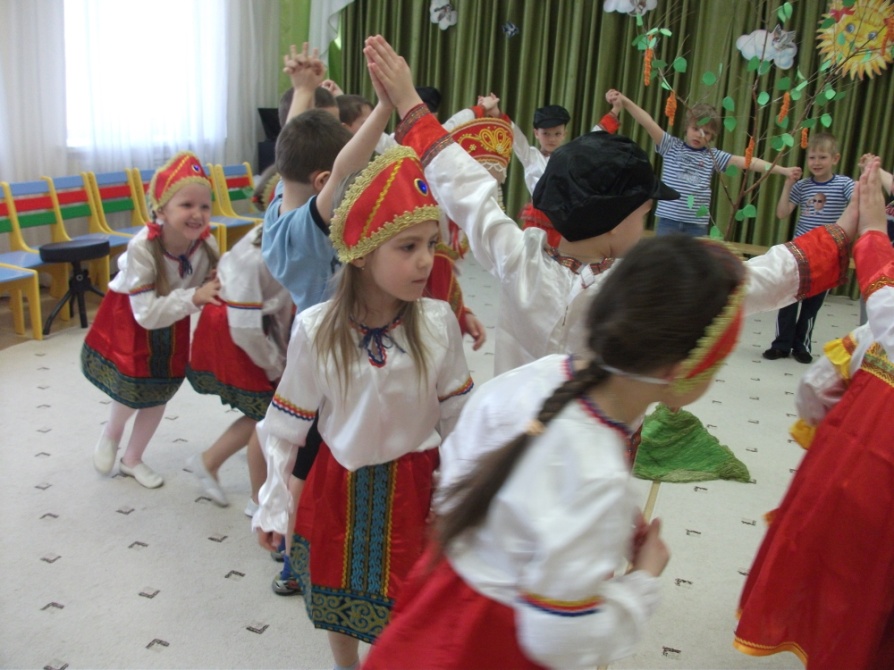 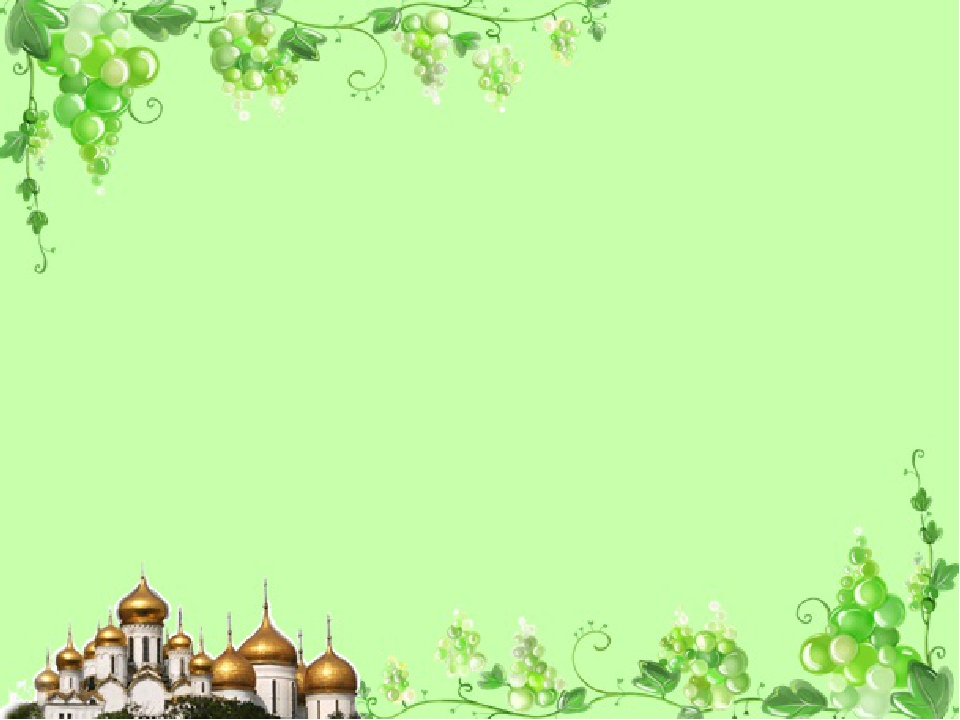 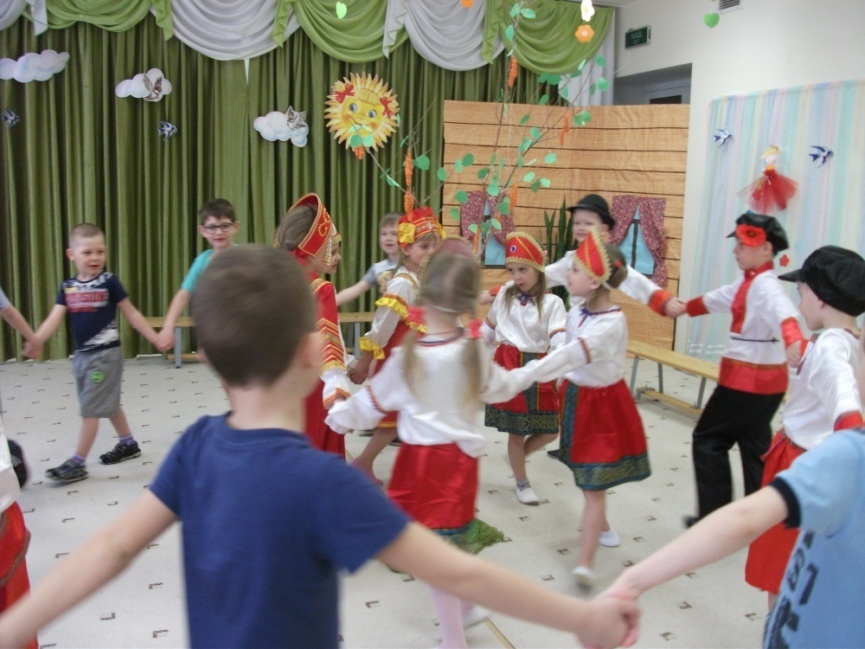 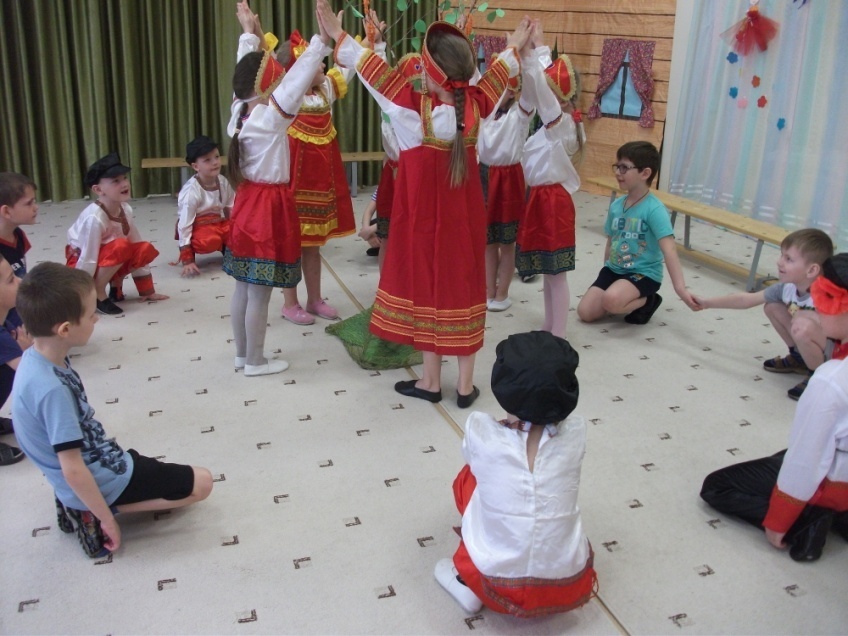 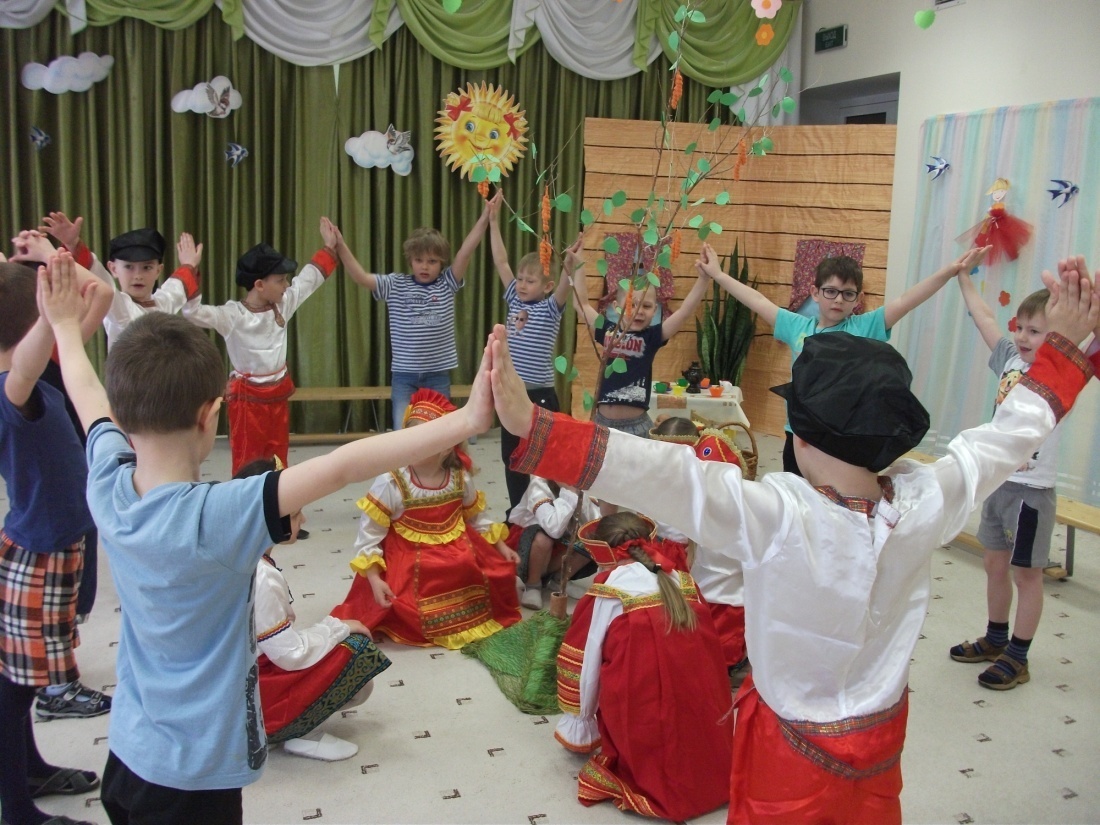 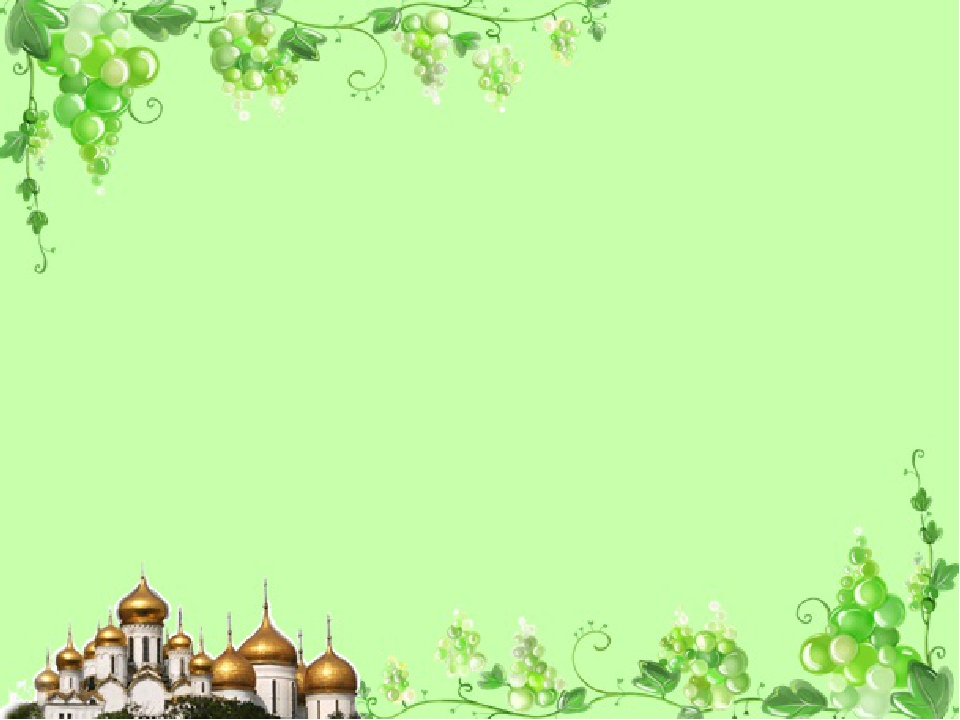 Планируемый результат:
   - Усвоение детьми вечных ценностей: милосердия, сострадания.      Стремления к добру, позитивного отношения к окружающему миру и другим людям.
- формирование позитивных жизненных установок и ценностных ориентаций у детей, родителей и воспитателей; 
-формирование у детей положительного отношения к нравственным нормам и правилам;
-формирование адекватного устойчивого эмоционального реагирования ребенка на внешние факторы; 
-снижение эмоциональных нарушений;
-уменьшение количества негативных проявлений в поведении детей, повышение у детей положительной нравственной устремленности в поведении и деятельности;
-повышение коммуникативной компетентности детей в общении со сверстниками и с взрослыми;
-качественное изменение познавательных процессов.
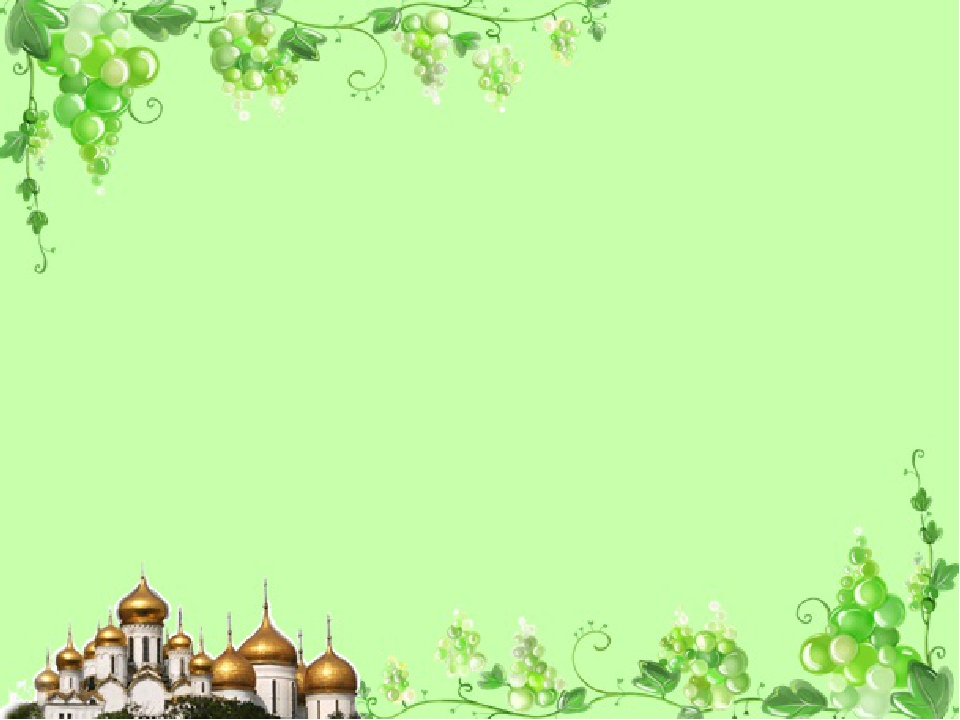 СПАСИБО ЗА ВНИМАНИЕ!